Vernal Field Office
August 2019
Visual Simulations
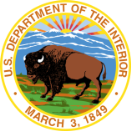 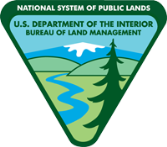 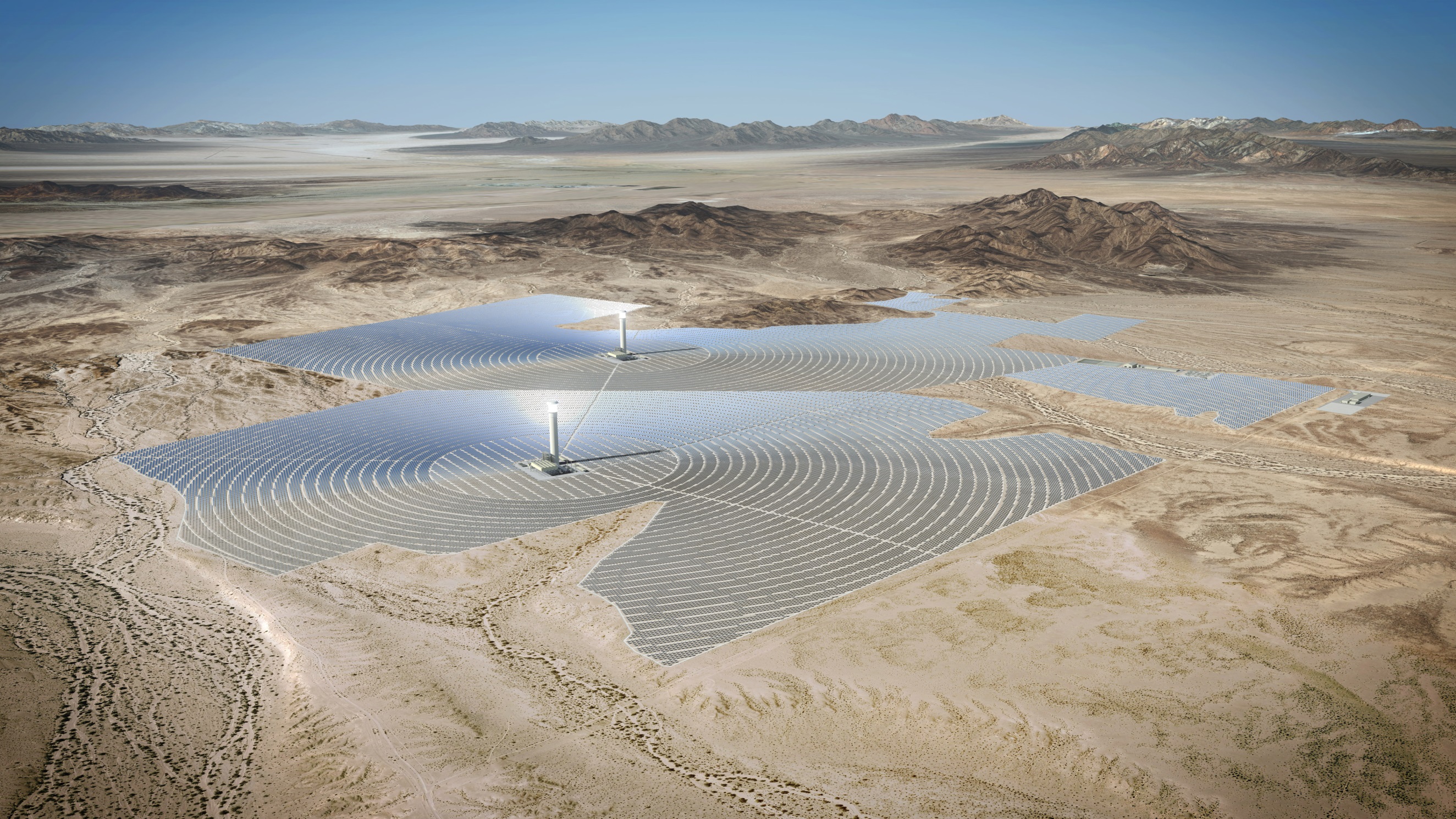 Rio Mesa Solar Generating Facility (Riverside County, CA)
Unit Objectives
To define the value of visual simulation as it relates to BLM projects, and to provide a baseline for what criteria should be met with visual simulations produced for use by the BLM.
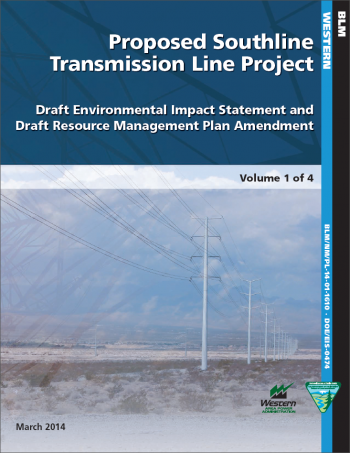 ?
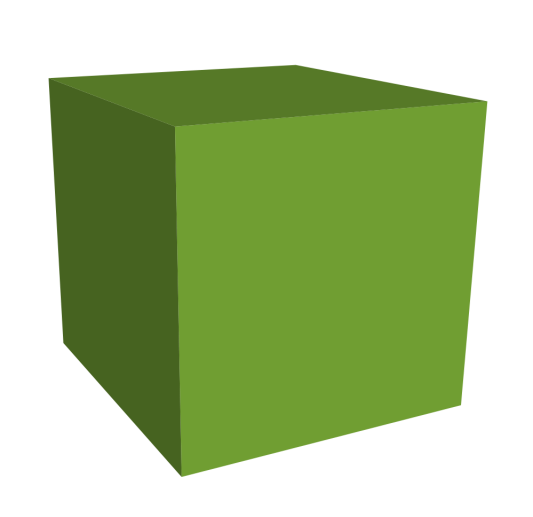 Value of visual simulation
Visual simulation uses such as:
Geospatial – land use planning
Project planning and decision making
Affects analysis and evaluation

Visual simulation technology:
Computer generated techniques
2D image editing
3D modeling & rendering
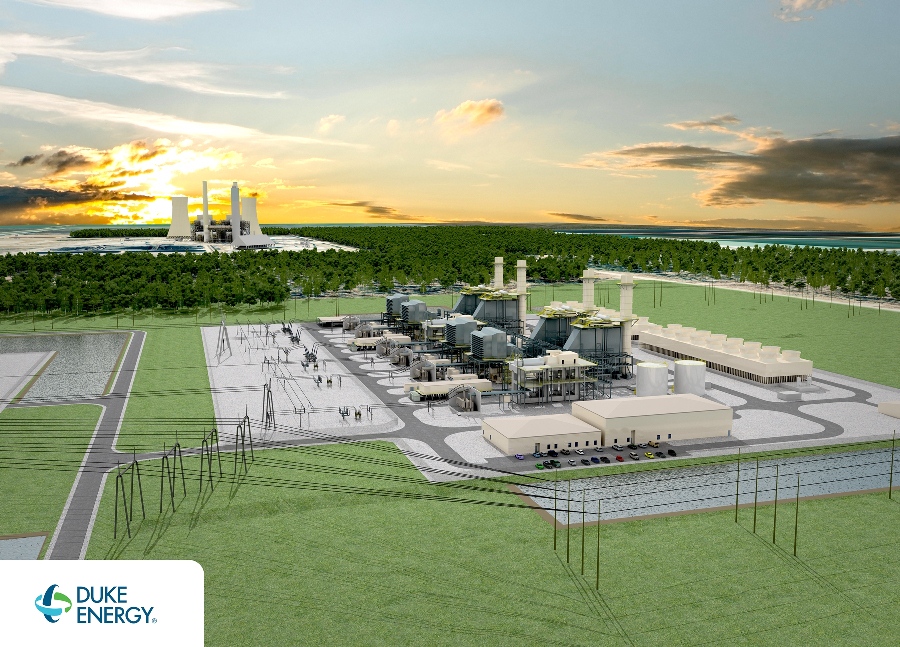 Value of Visual Simulation
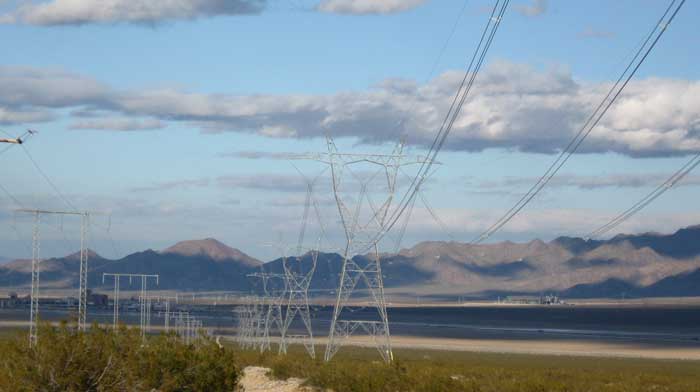 How can visual simulations be utilized?
Environmental consequences
Visual Resource Management (contrast ratings) 
Alternative Studies
Negotiations with project proponent
Engage the public
Internal communication
Landscape level planning
Land Use Plan and Activity
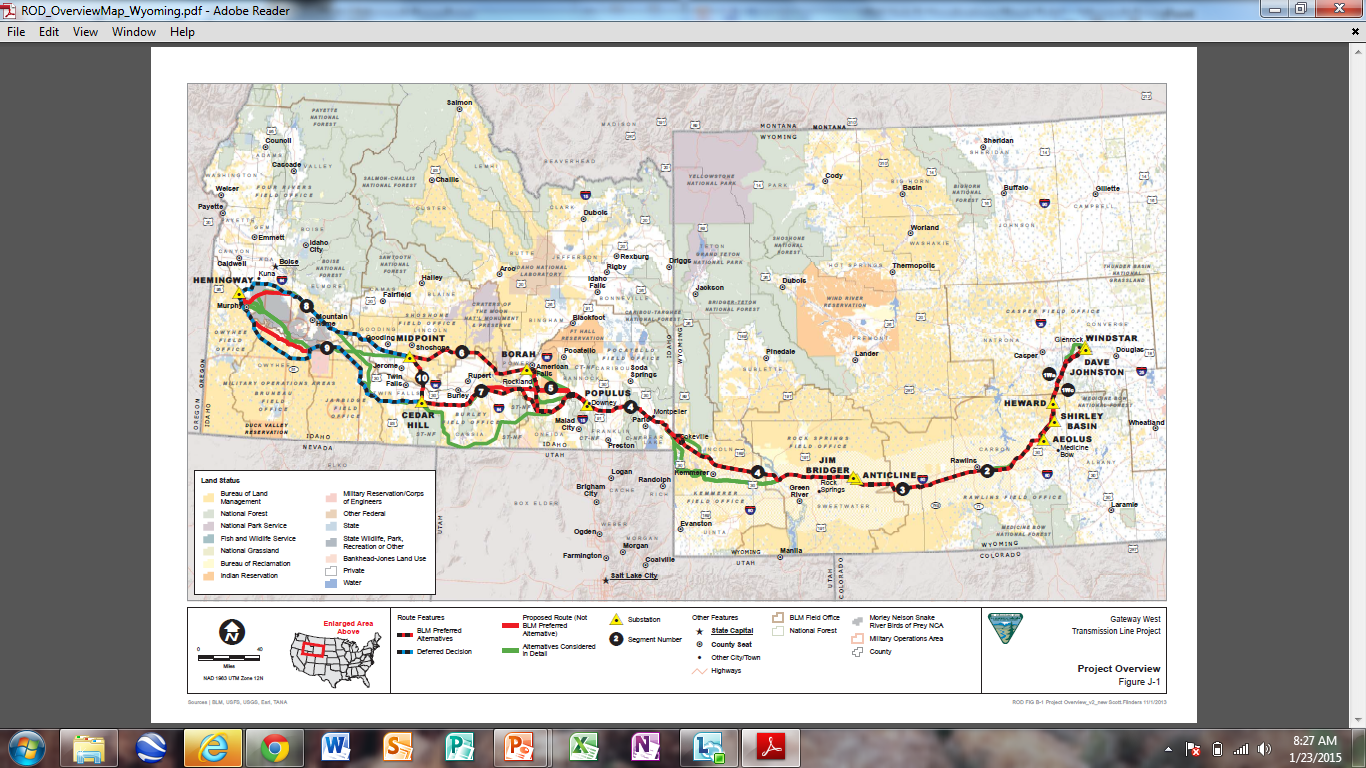 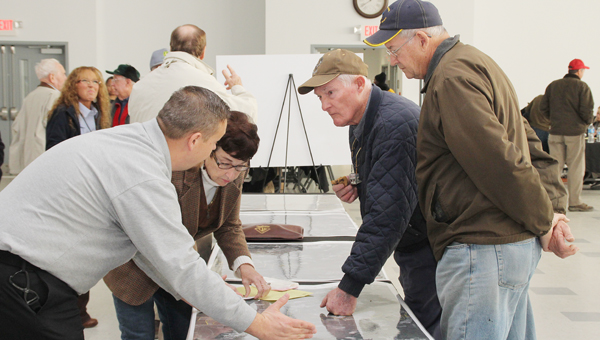 Why is Visual Simulation a Useful Tool?
Why is there a need for 3-D / perspective visual simulation?
Many people have difficulty interpreting 2D  plans and drawings (aerial plan drawings and front or side elevations).
visual simulations help provide a tool to inform designers, decision makers, and the general public.
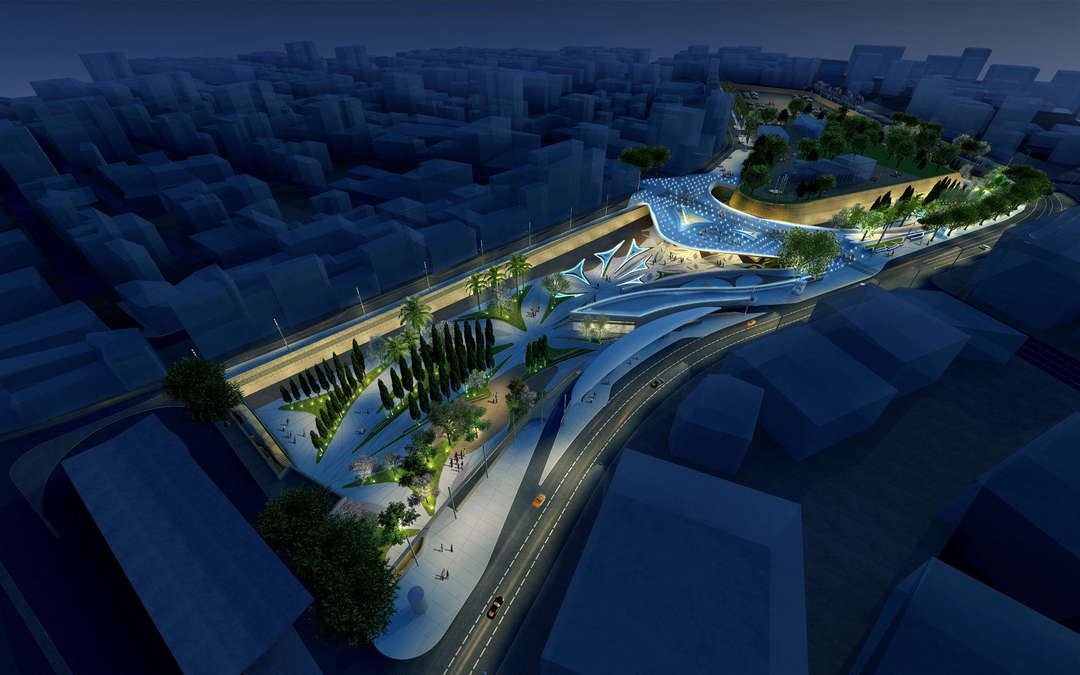 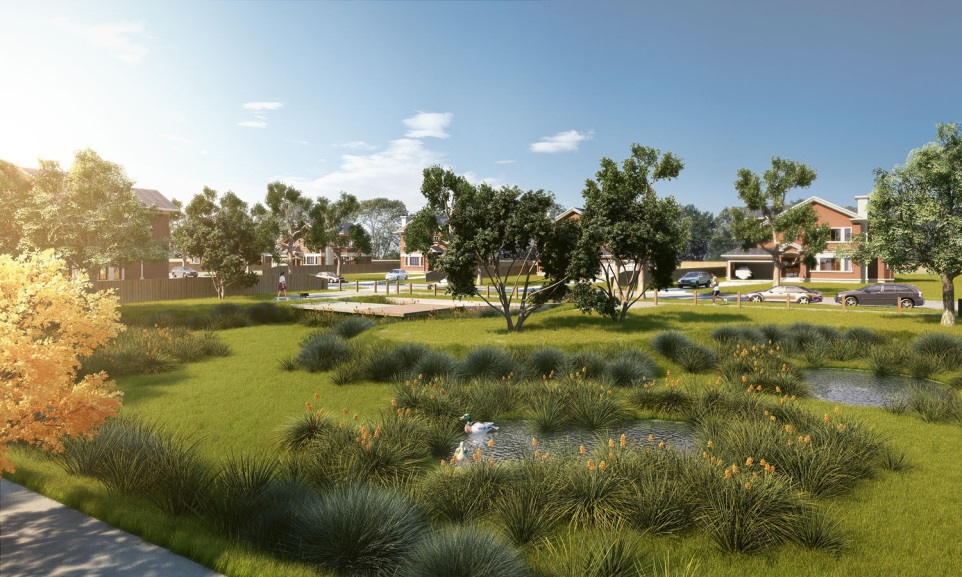 www.cgarchitect.com
www.architizer.com
What is Visual Simulation?
For the BLM VRM Program…
The use of illustrations, photographs, and computer generated images designed to communicate the visible changes to the environment as a result of management activities or decisions.
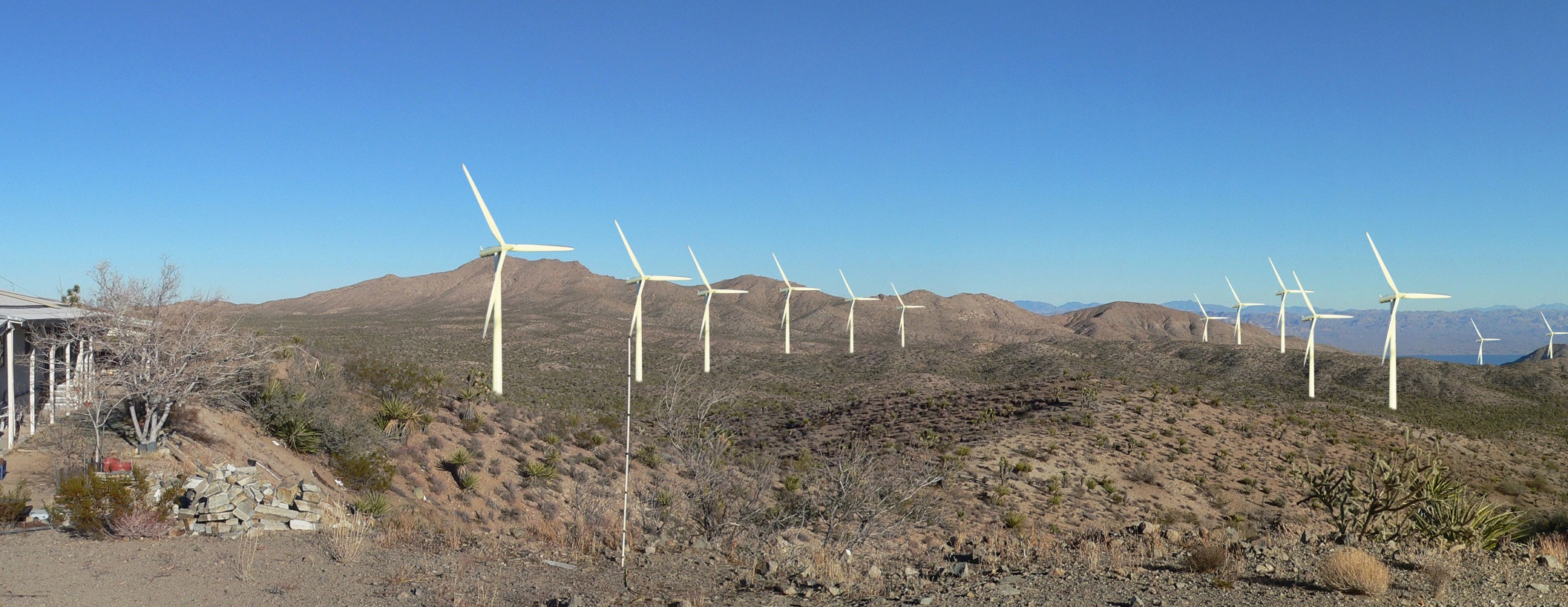 Visual Simulation / Rendering Software
Raster-based (pixel) 2D
Photo editing and manipulation software (Photoshop, etc.).
Operates with raster technology.
Raster is the same type of technology that digital cameras utilize (megapixels).

CAD Based (vector) 2D + 3D
Computer-aided drafting applications utilize vector technology which are point and line based (AutoCAD, Rhino3D, etc.).
CAD applications operate on a coordinate system, utilizing the x, y, and z coordinates.
2D Visual Simulation Rendering
Basics of 2D visual simulation
Raster technology 	    vs.
Vector technology
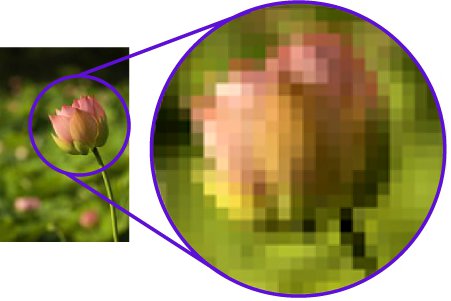 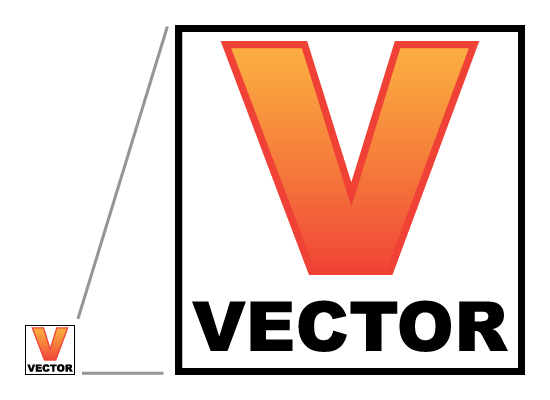 System Requirements
Image Editing
Process
Input: (photographs, digital scans, etc.)
Edit: (software)
Export (print, save digitally)
System Requirements
Hardware: (CPU, memory, storage space, etc.)
Considerations
Source imagery
Ultimate Application
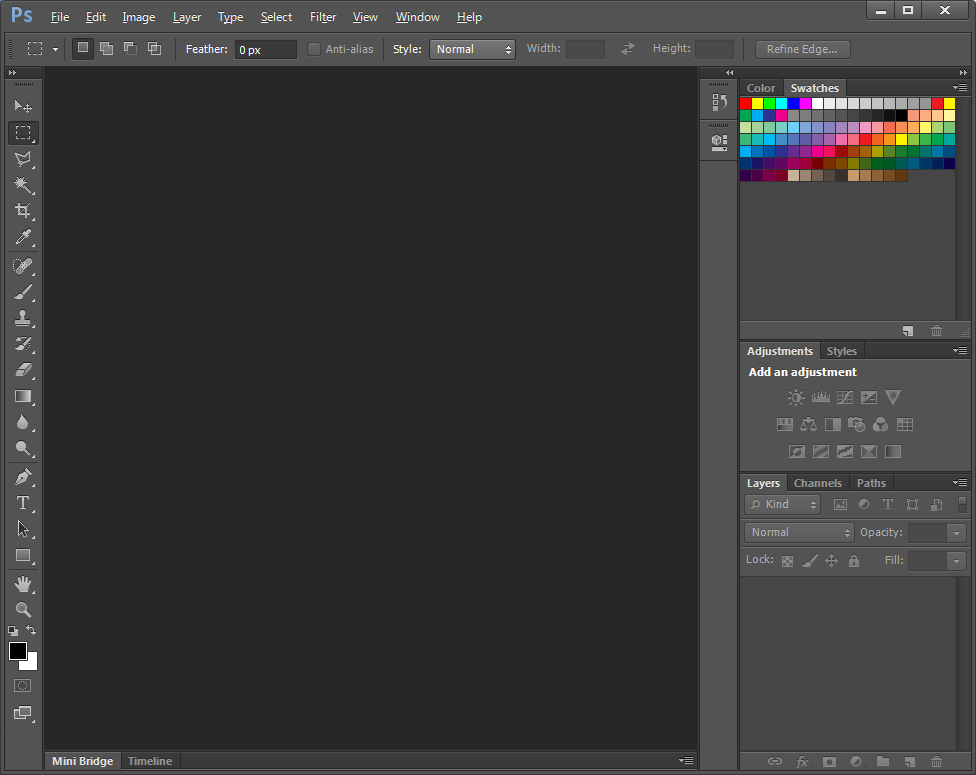 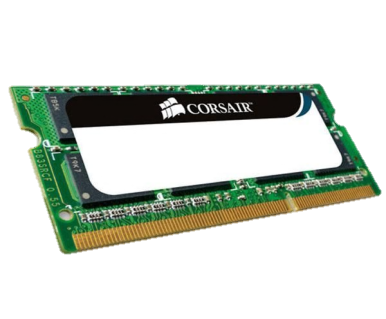 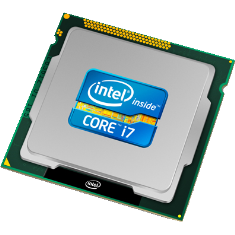 Photography Basics
DSLR (digital single-lens reflex) camera optimal for visual simulations.

Point & shoot cameras can be used, but it is difficult to capture the scene as the human eye does.

Don’t skimp on the number of images taken. Easy to capture, easy to delete.
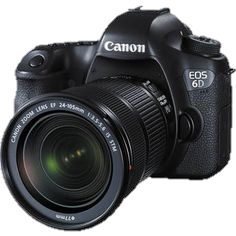 vs
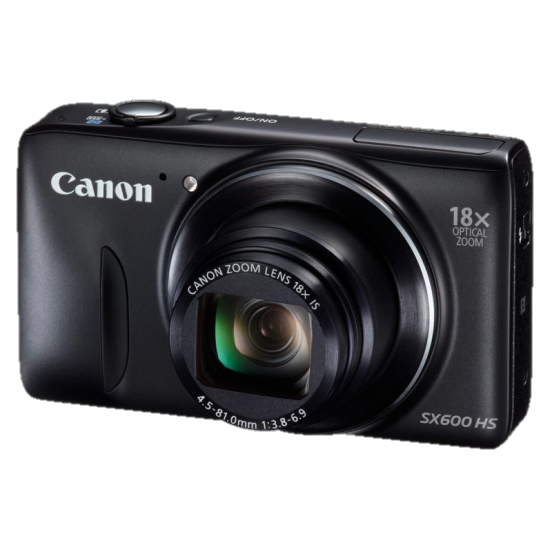 Photography Basics
Proper zoom, orientation, frequency, lighting, resolution, color balance, etc. are critical for an accurate visual simulation to be created.
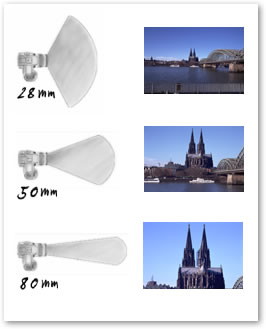 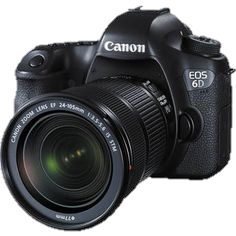 Photography Basics
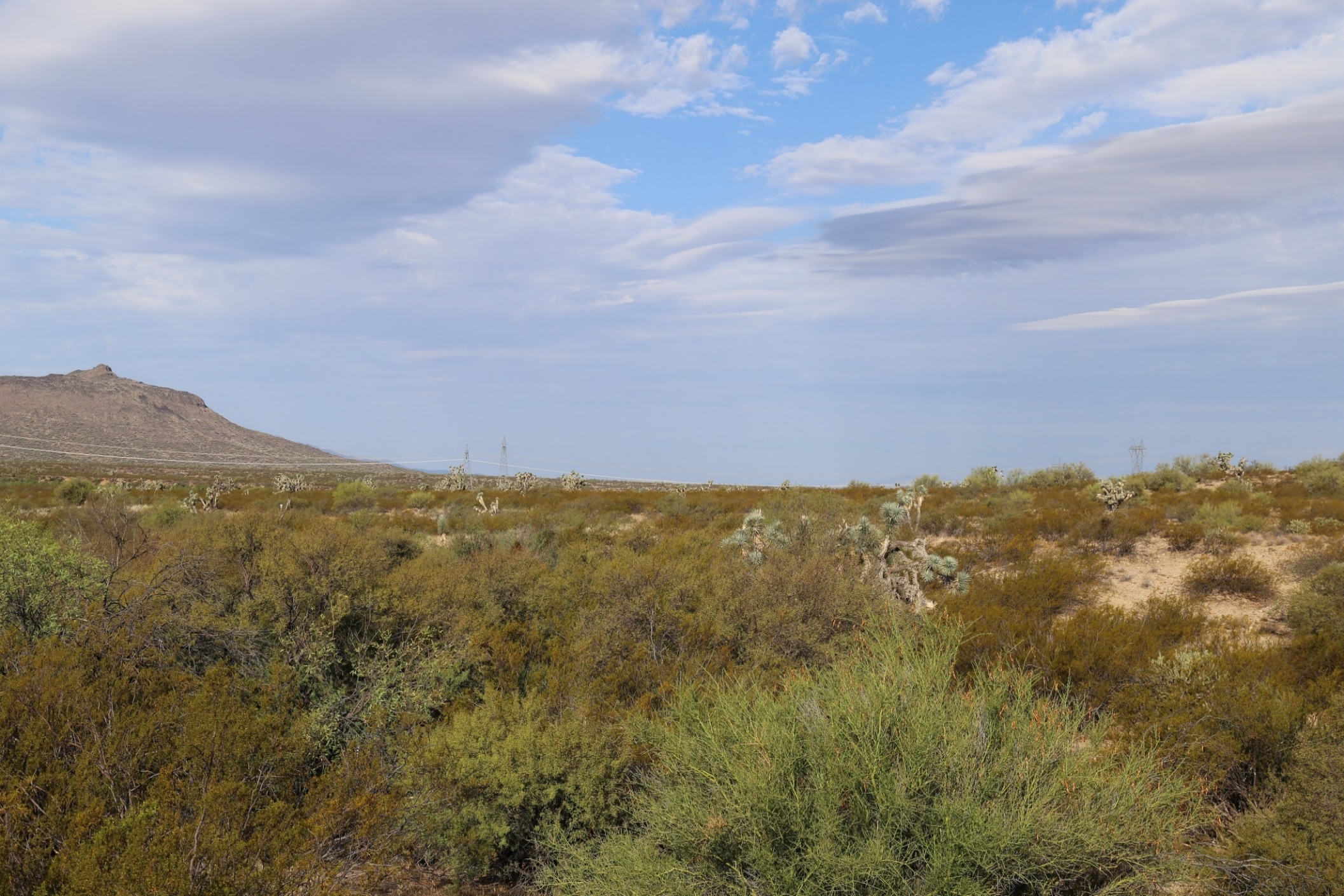 Photography Basics
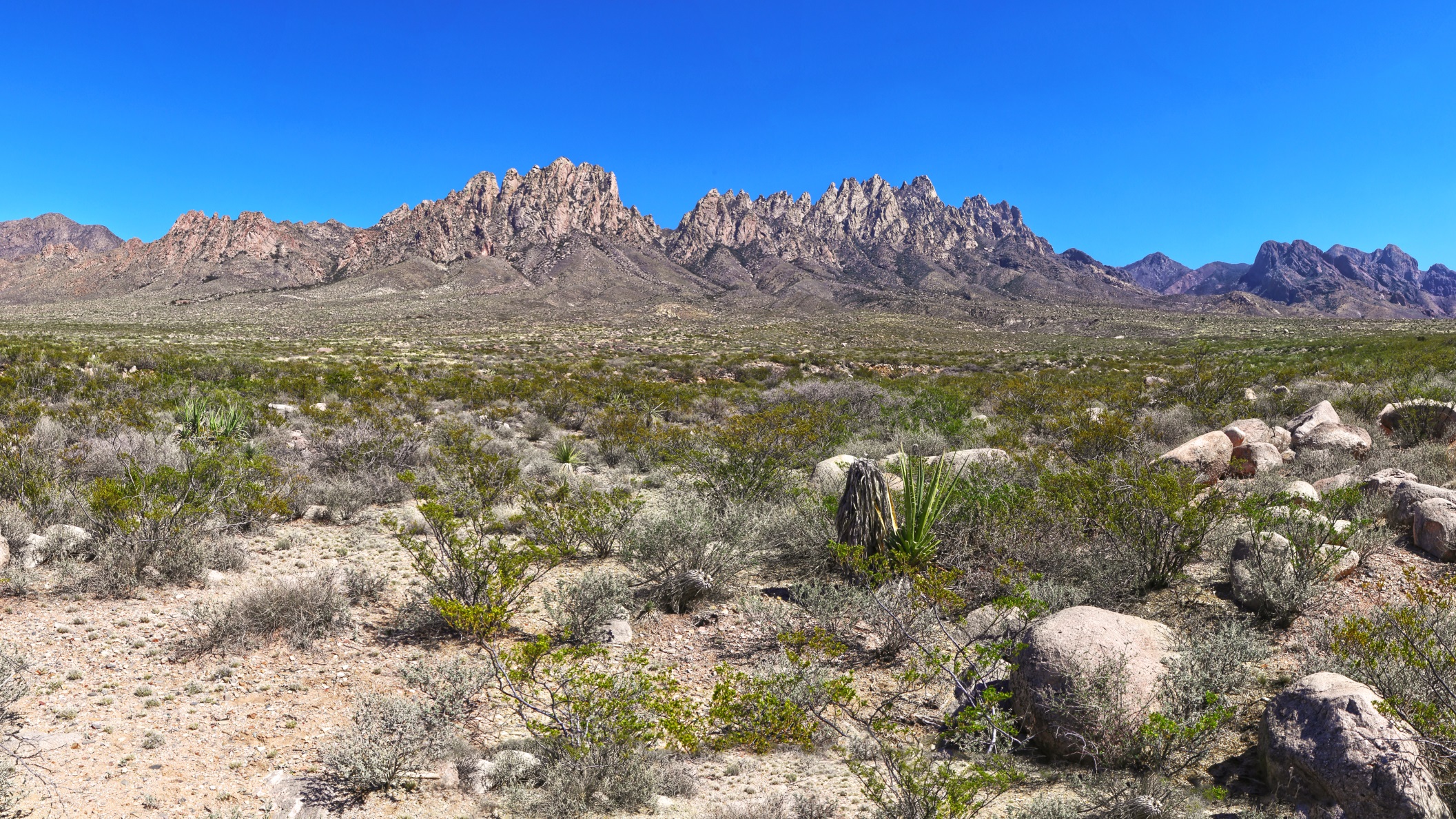 Photography Basics
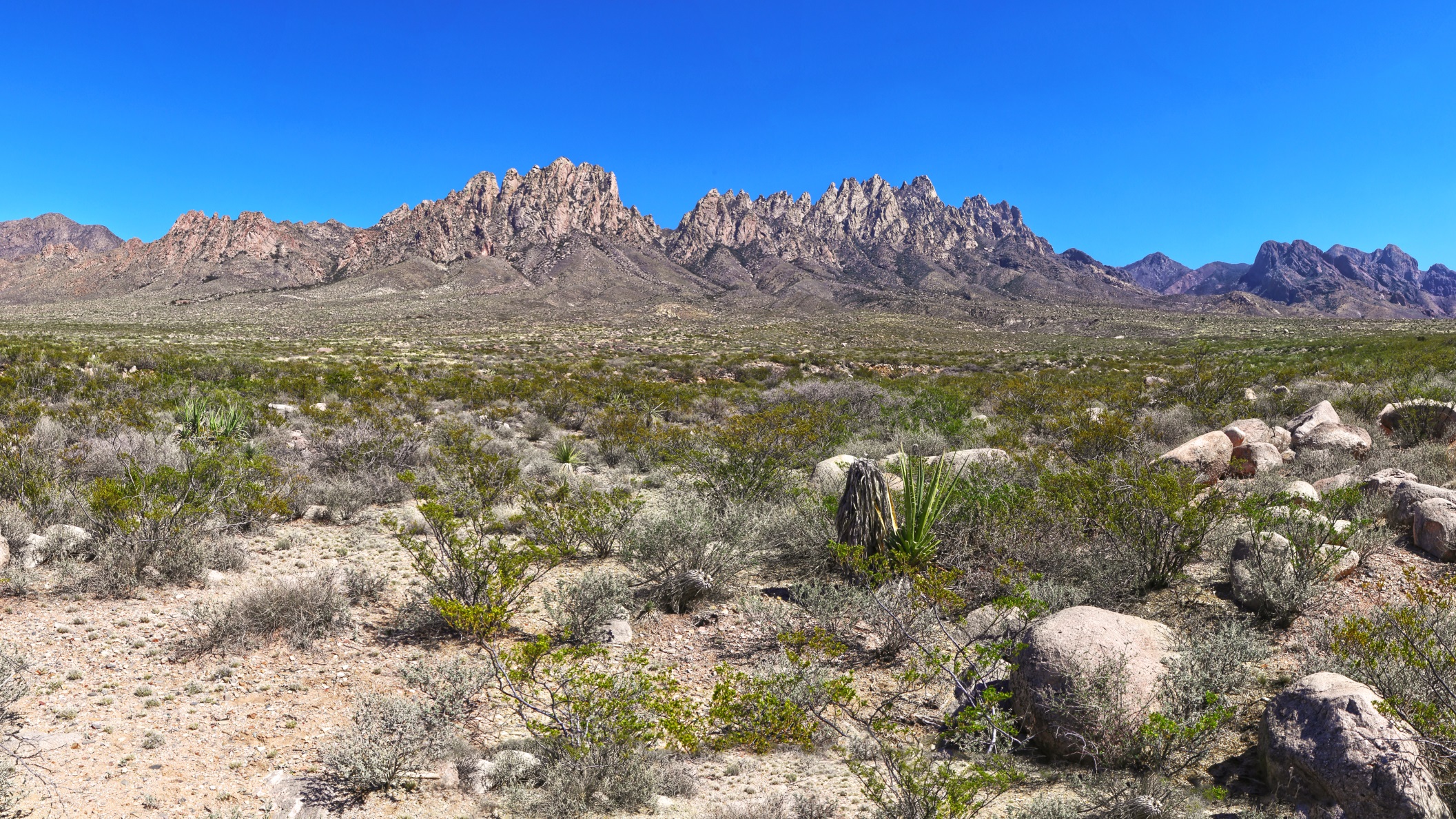 Photography Basics
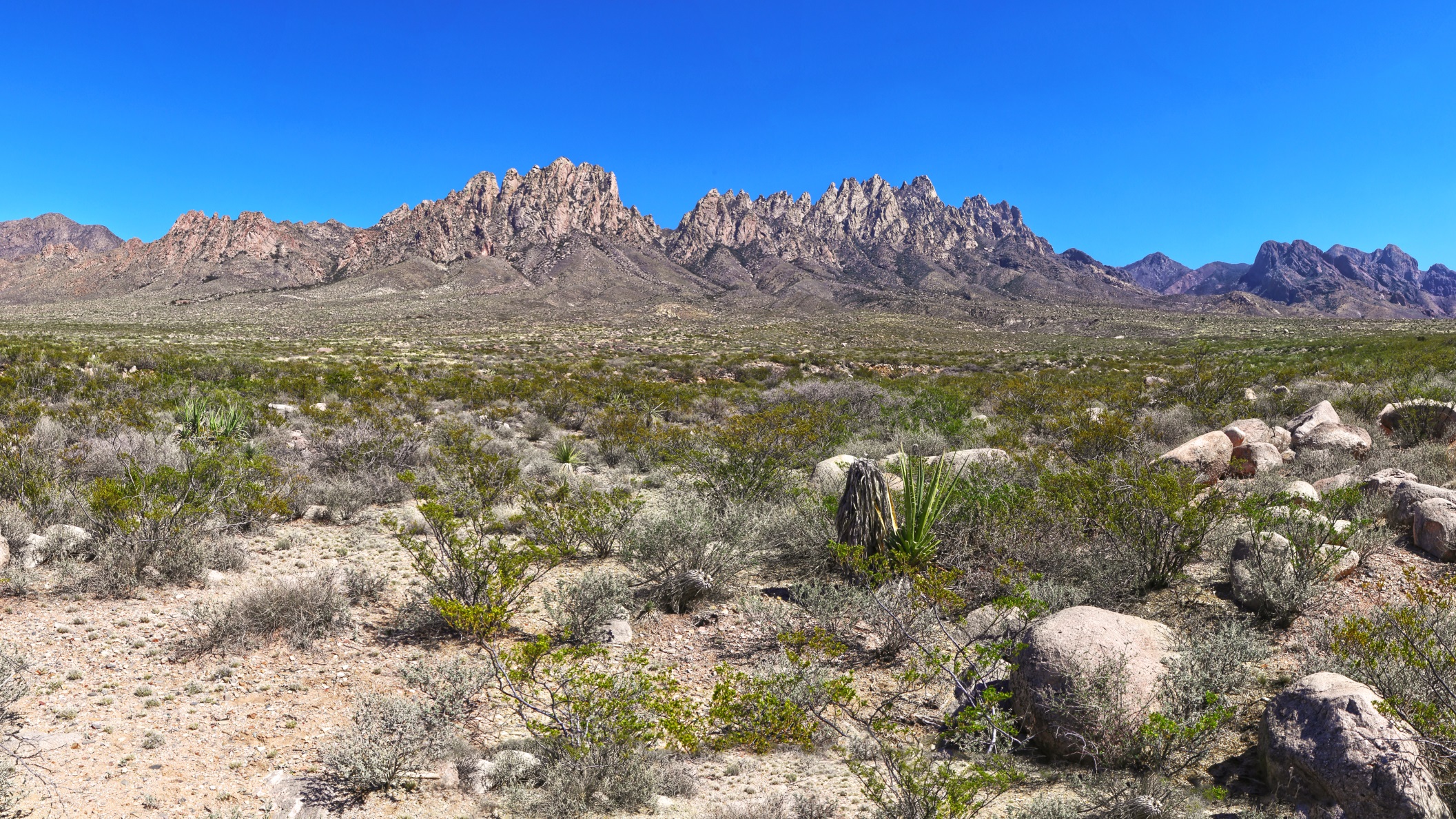 Photography Basics
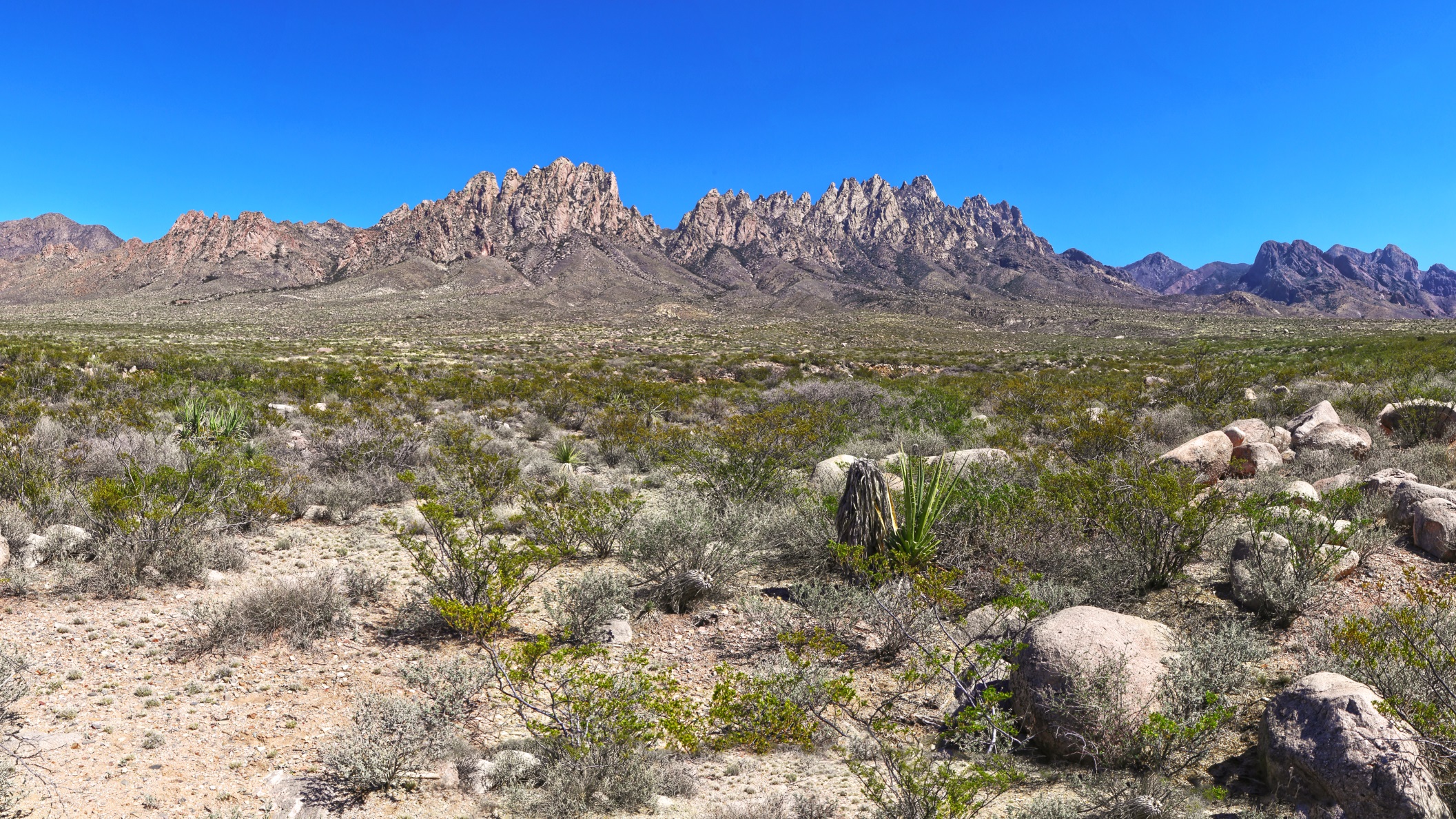 Photography Basics
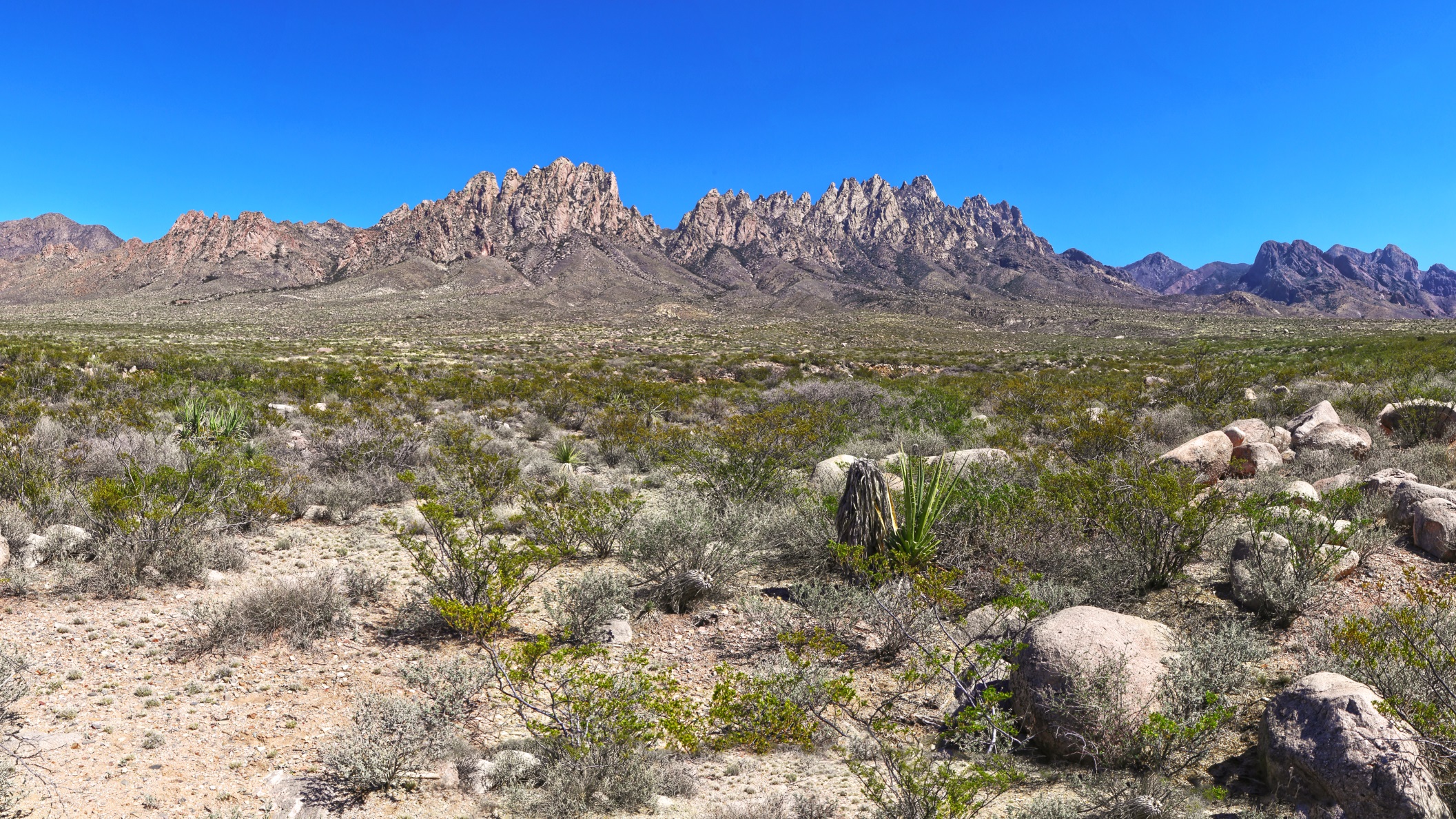 Photography Basics
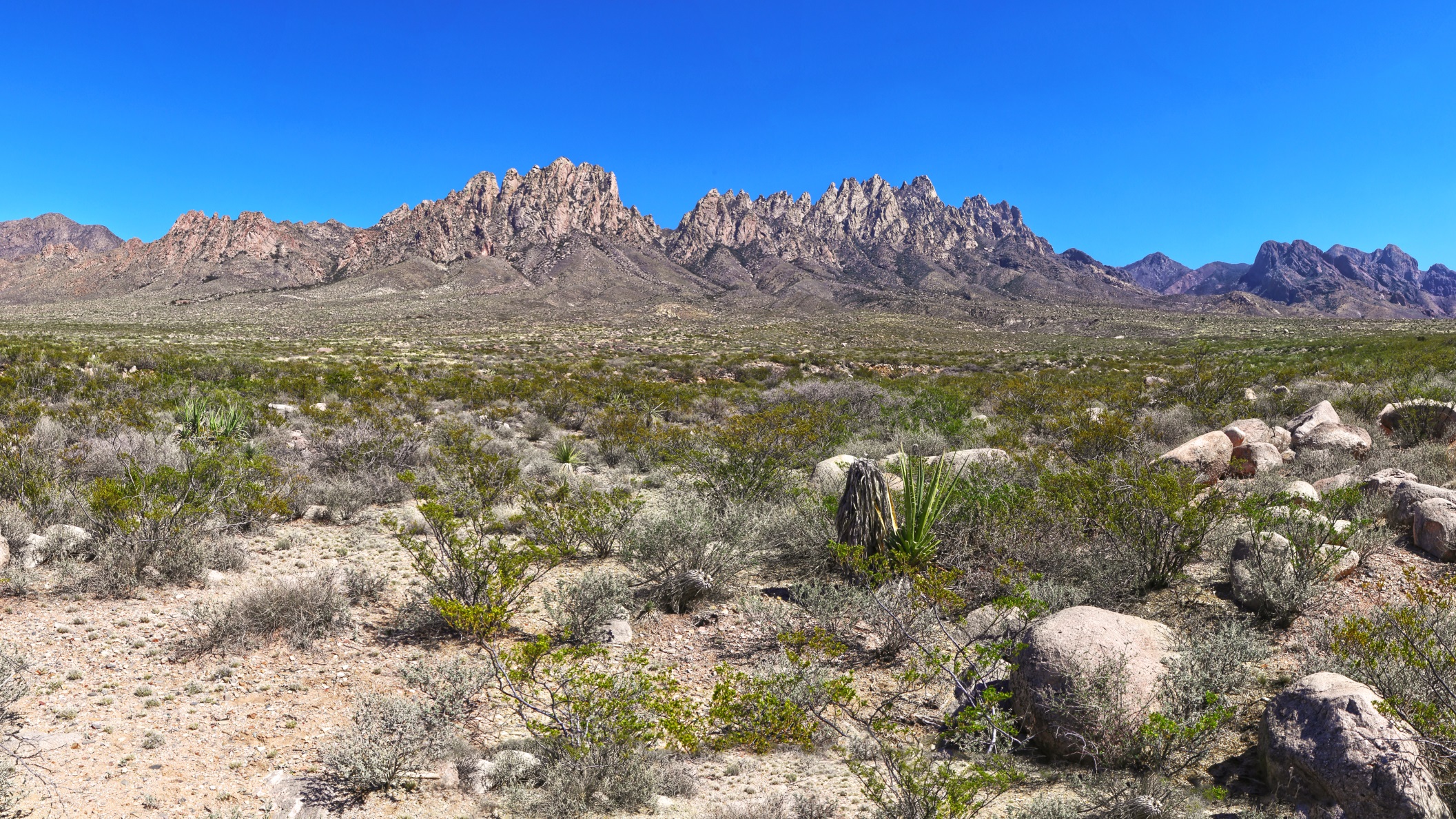 Photography Basics
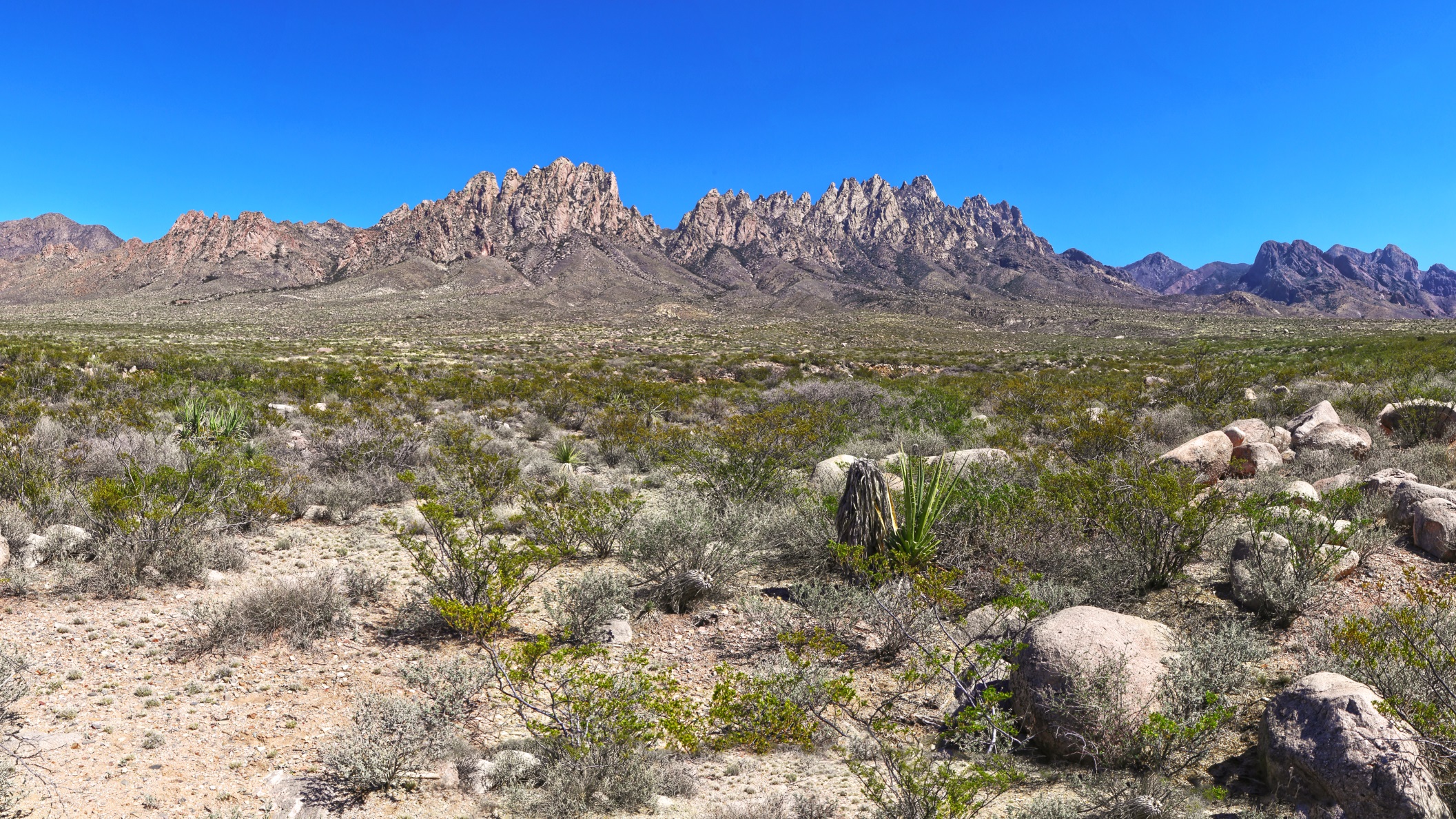 Photography Basics
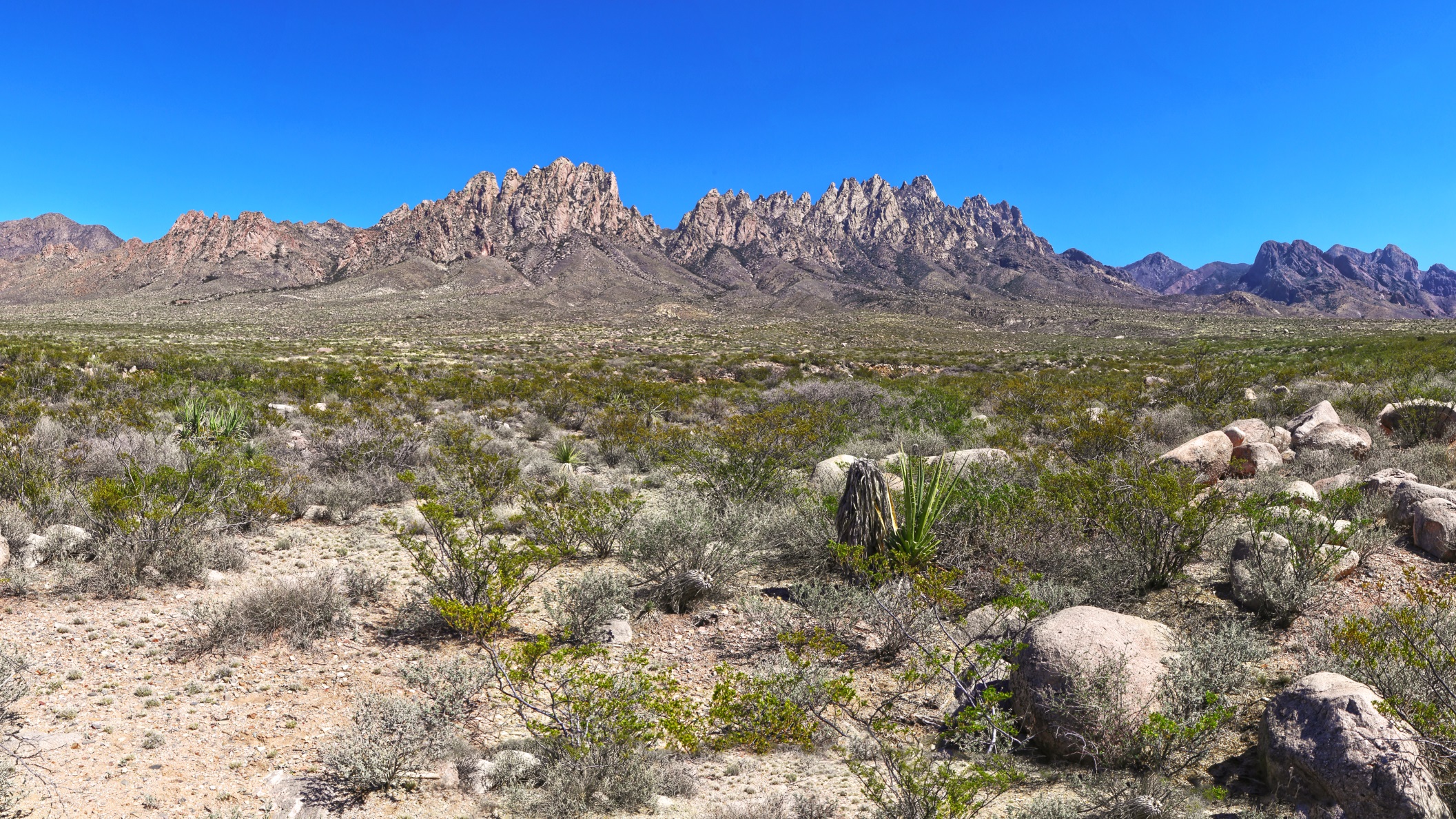 Developing 2D Visual Simulation
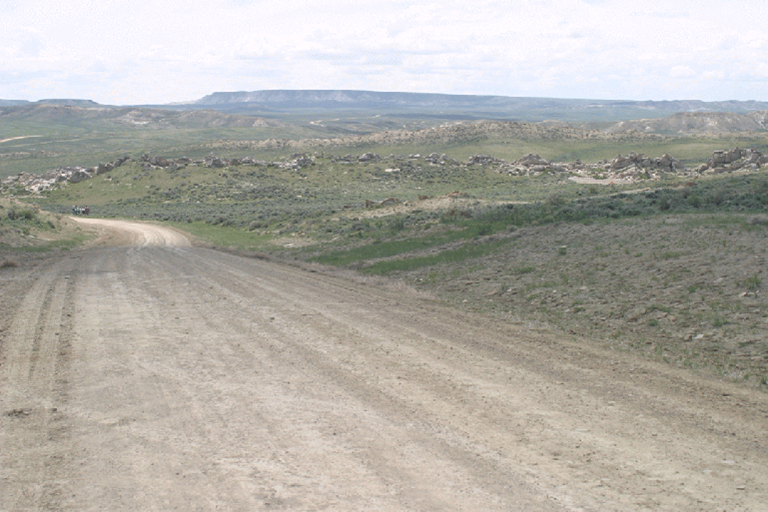 Existing site for proposed development
[Speaker Notes: Avenue of the Rocks – Oregon/Pony/Mormon Trail outside of Casper. The road is the trail.]
Developing 2D Visual Simulation
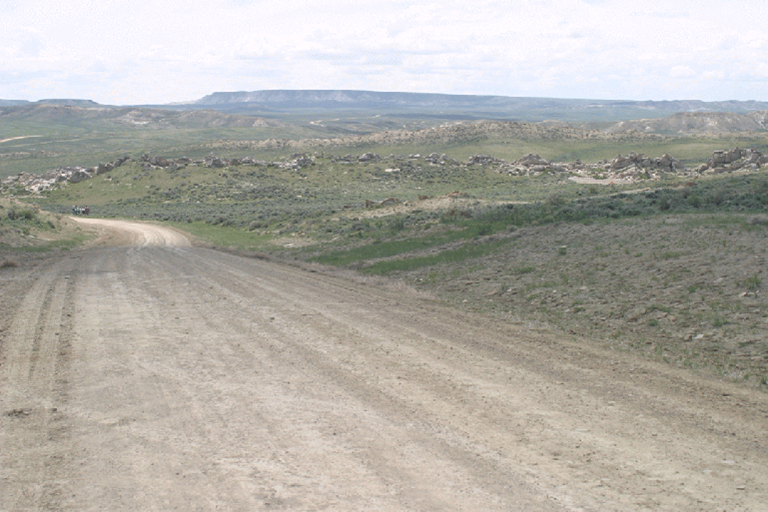 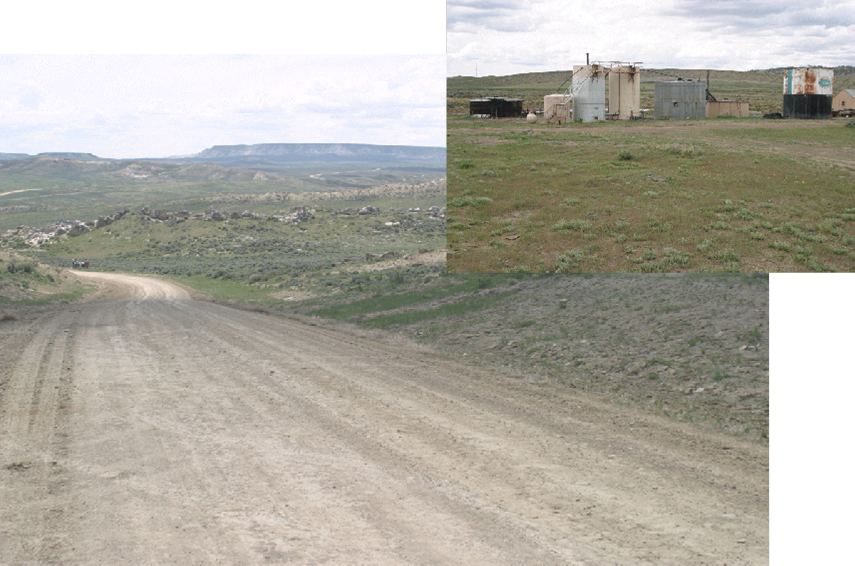 Example of proposed development
[Speaker Notes: Avenue of the Rocks – Oregon/Pony/Mormon Trail outside of Casper. The road is the trail.
Existing oil & gas well (is in operation… just a little dated)]
Developing 2D Visual Simulation
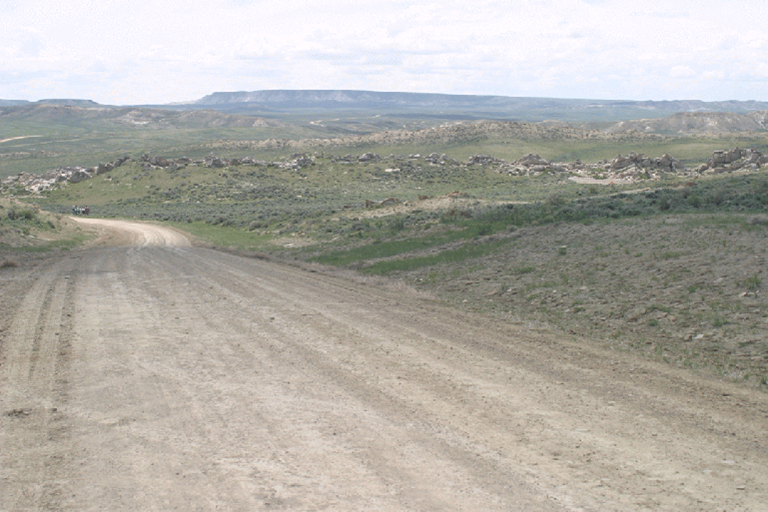 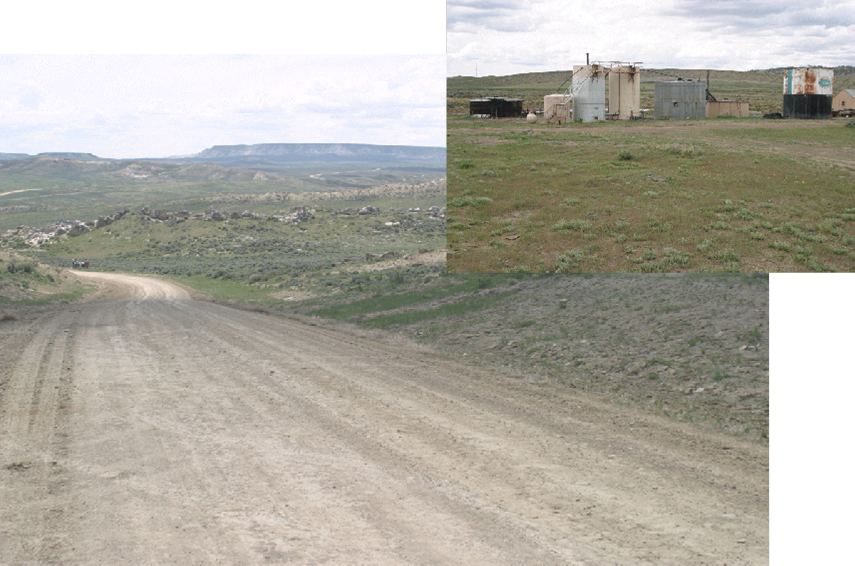 Cropping the example into the existing site
[Speaker Notes: Avenue of the Rocks – Oregon/Pony/Mormon Trail outside of Casper. The road is the trail.
Existing oil & gas well (is in operation… just a little dated)]
Developing 2D Visual Simulation
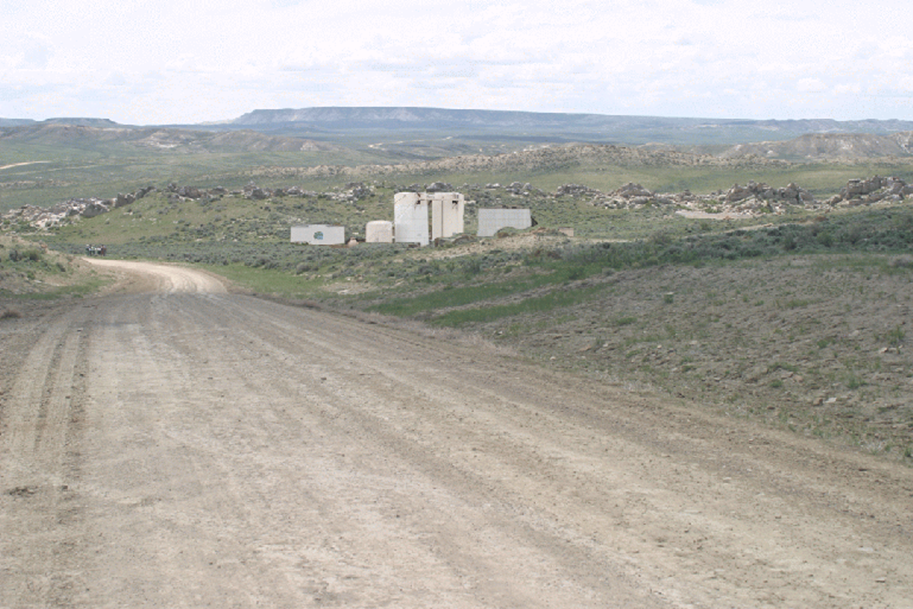 Final conceptual rendering (visual simulation)
[Speaker Notes: Avenue of the Rocks – Oregon/Pony/Mormon Trail outside of Casper. The road is the trail.
Existing oil & gas well (is in operation… just a little dated)]
Developing 2D Visual Simulation
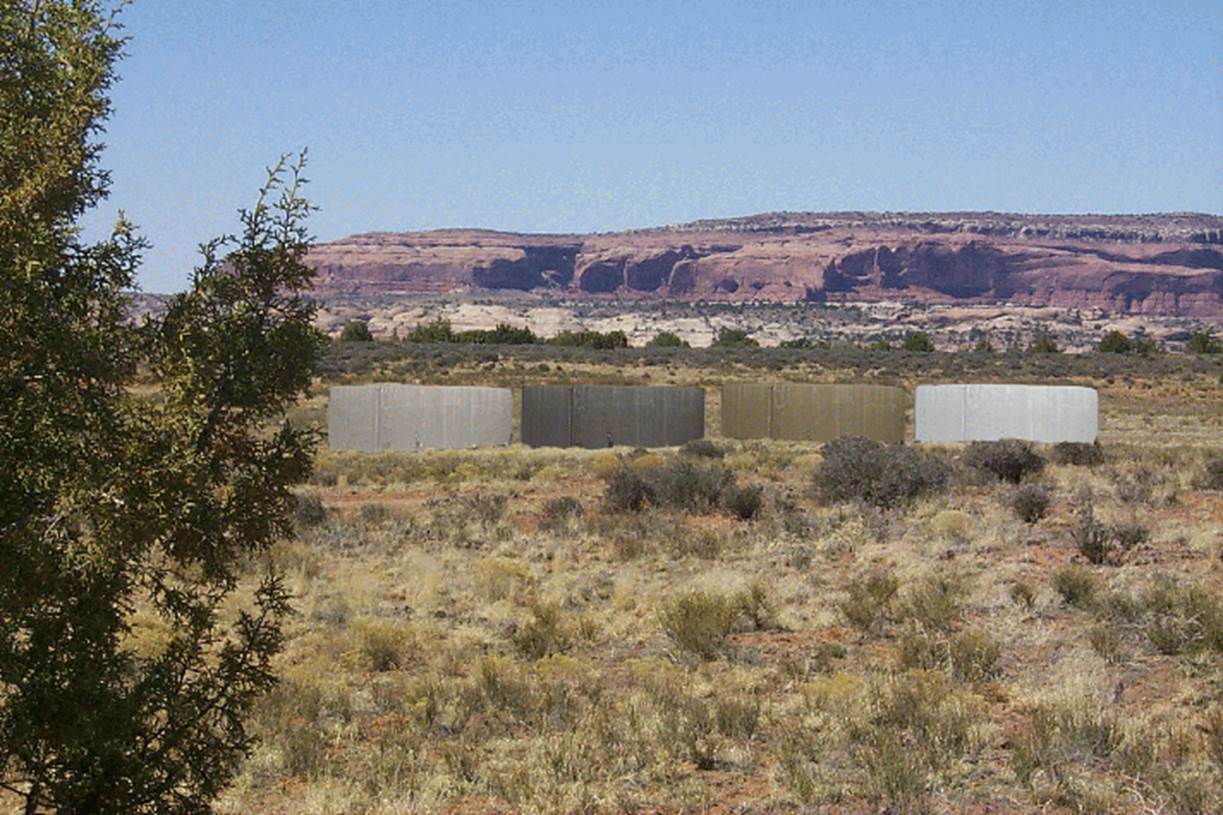 [Speaker Notes: Moab – Hwy 313 on the way to Dead Horse Point (Big Flat).
These examples are more intended for internal BLM use.]
2D Visual Simulation Example
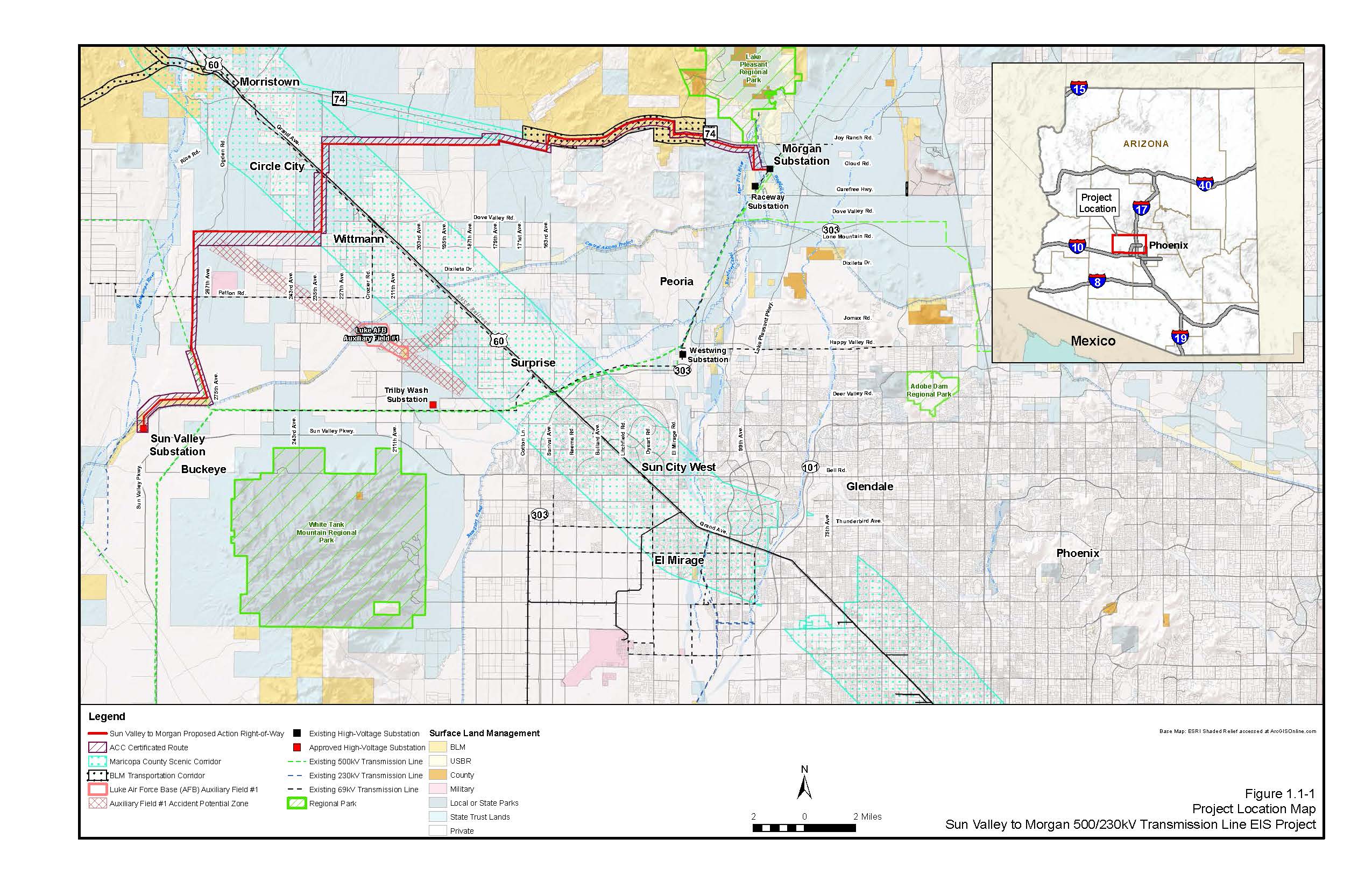 2D Visual Simulation Example
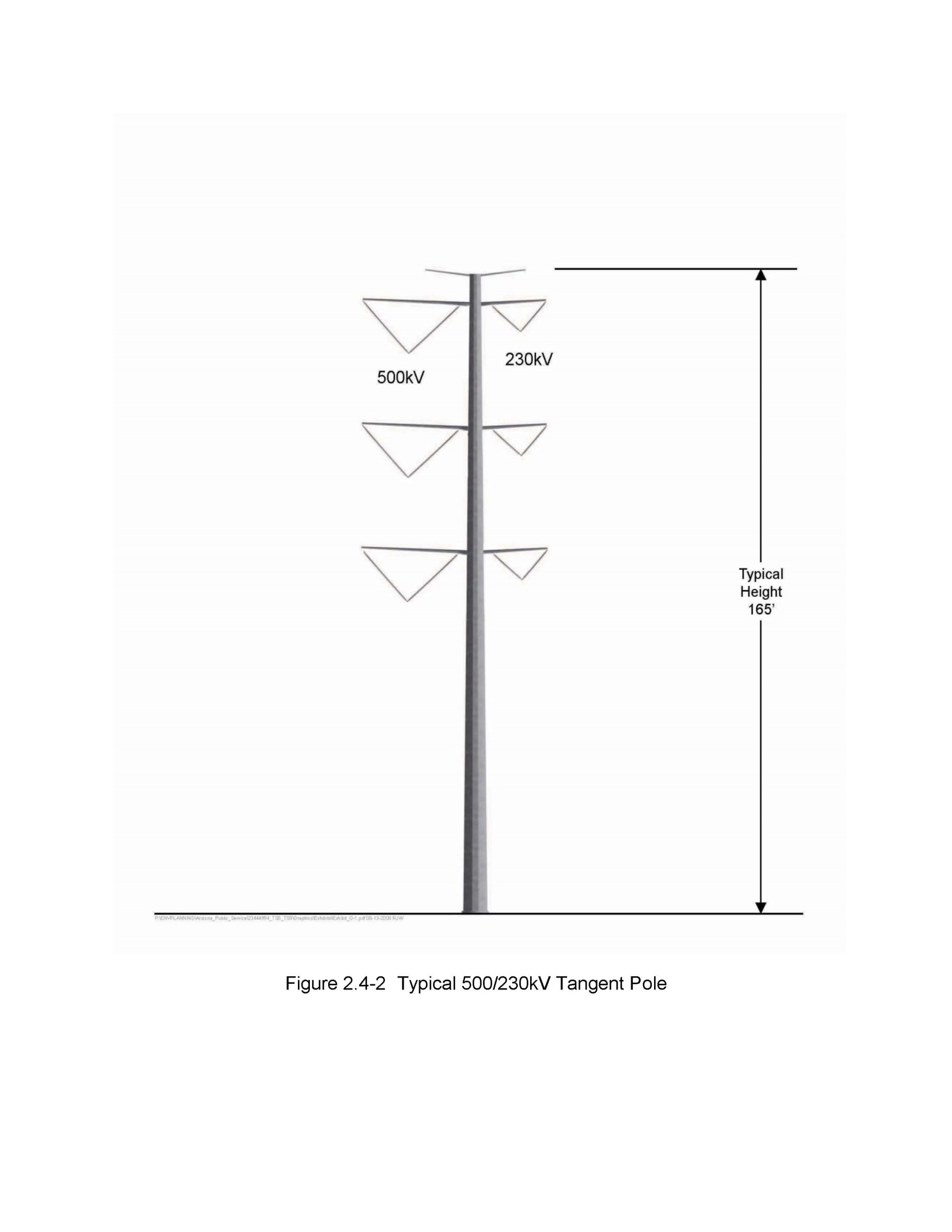 2D Visual Simulation Example
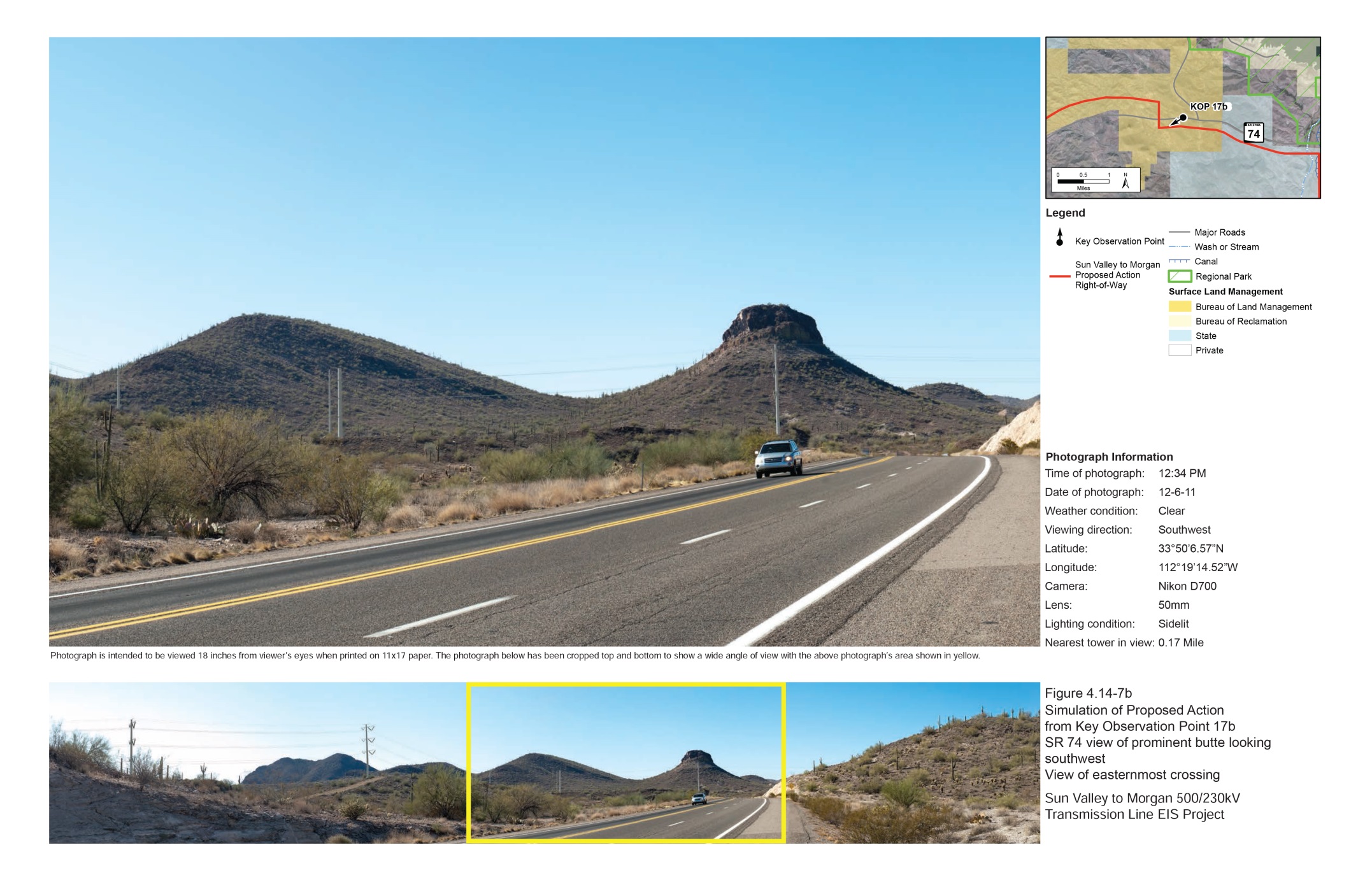 2D Visual Simulation Example
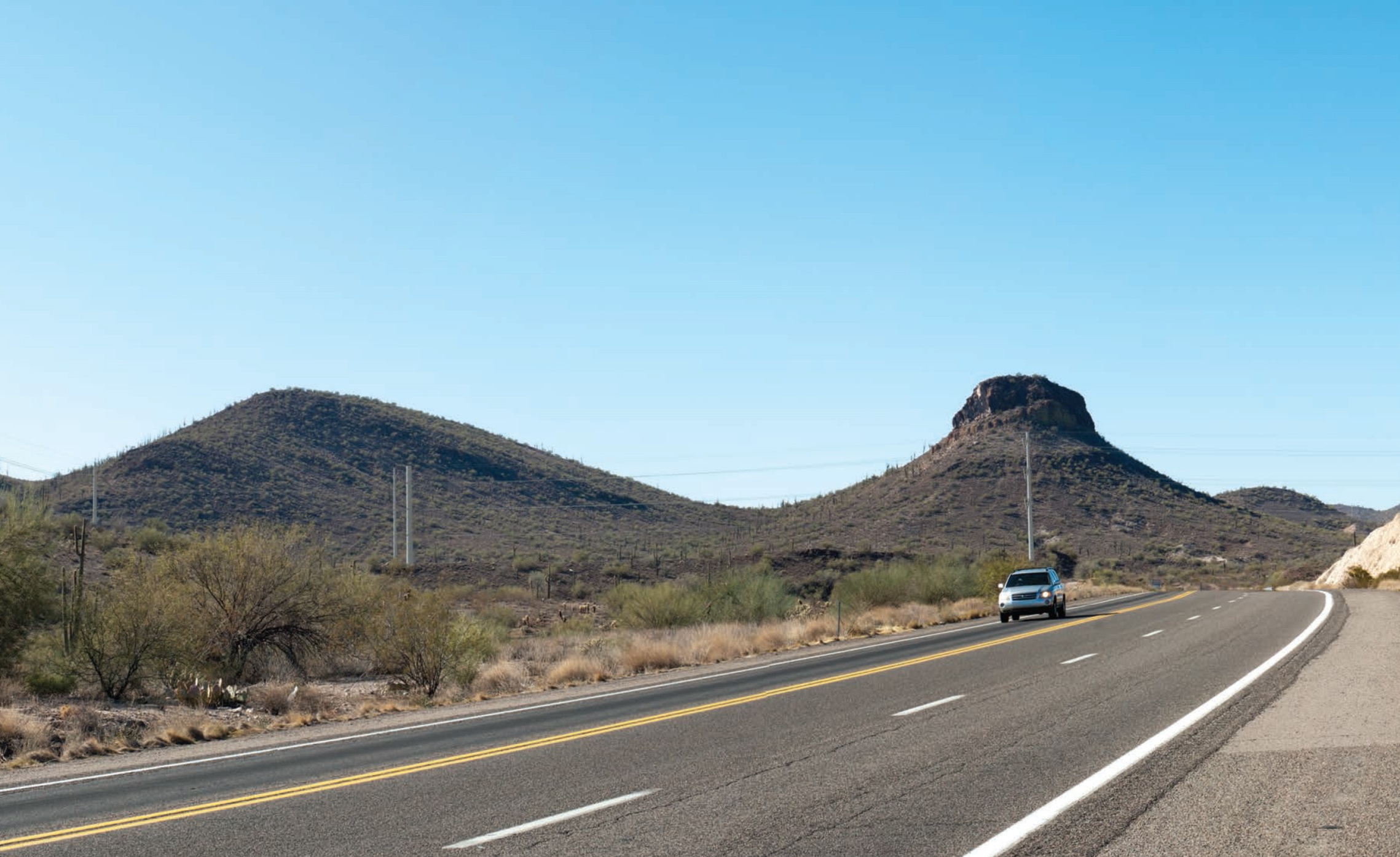 Standard galvanized simulation
2D Visual Simulation Example
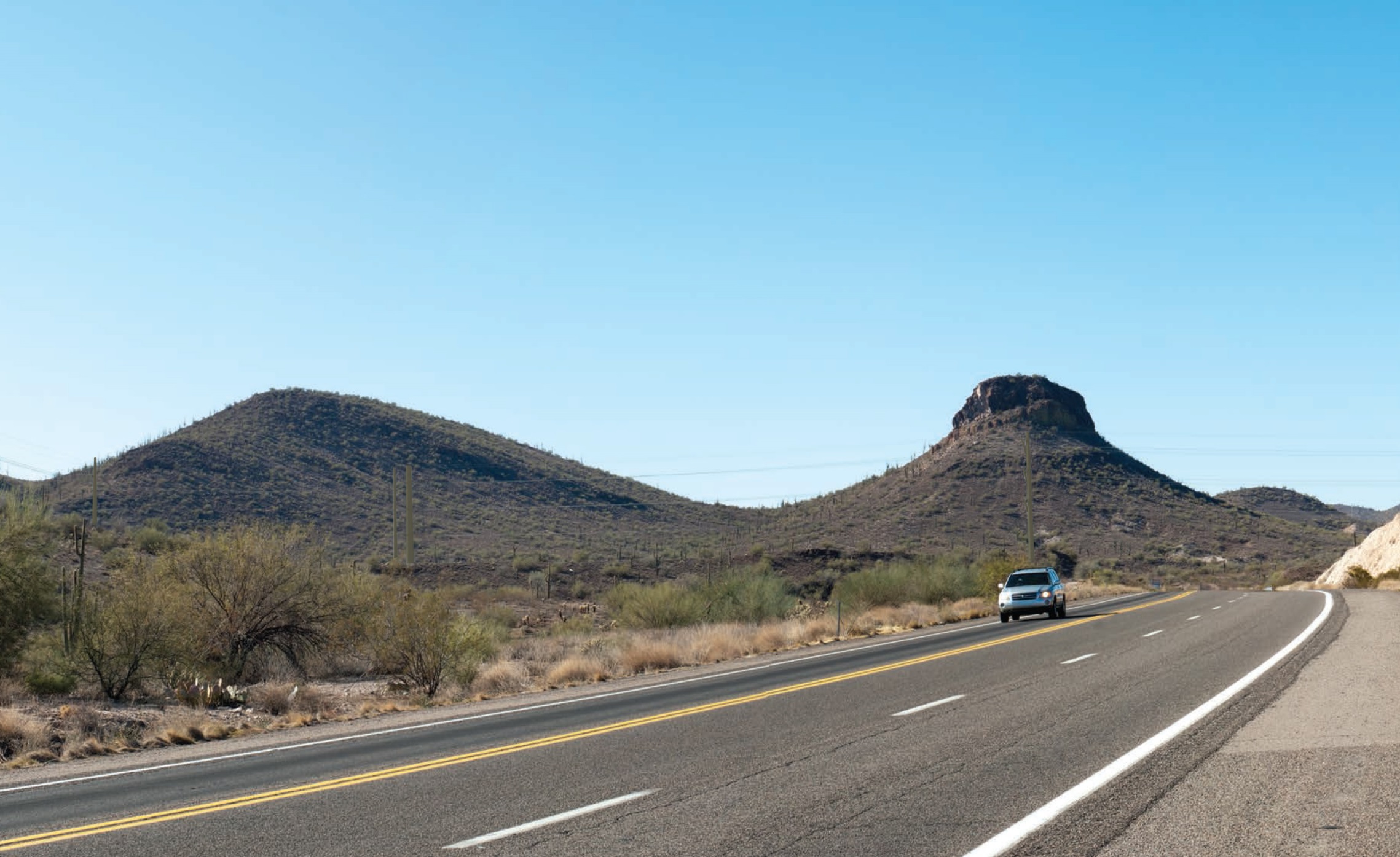 Color treated (shale green) simulation
2D Visual Simulation Example
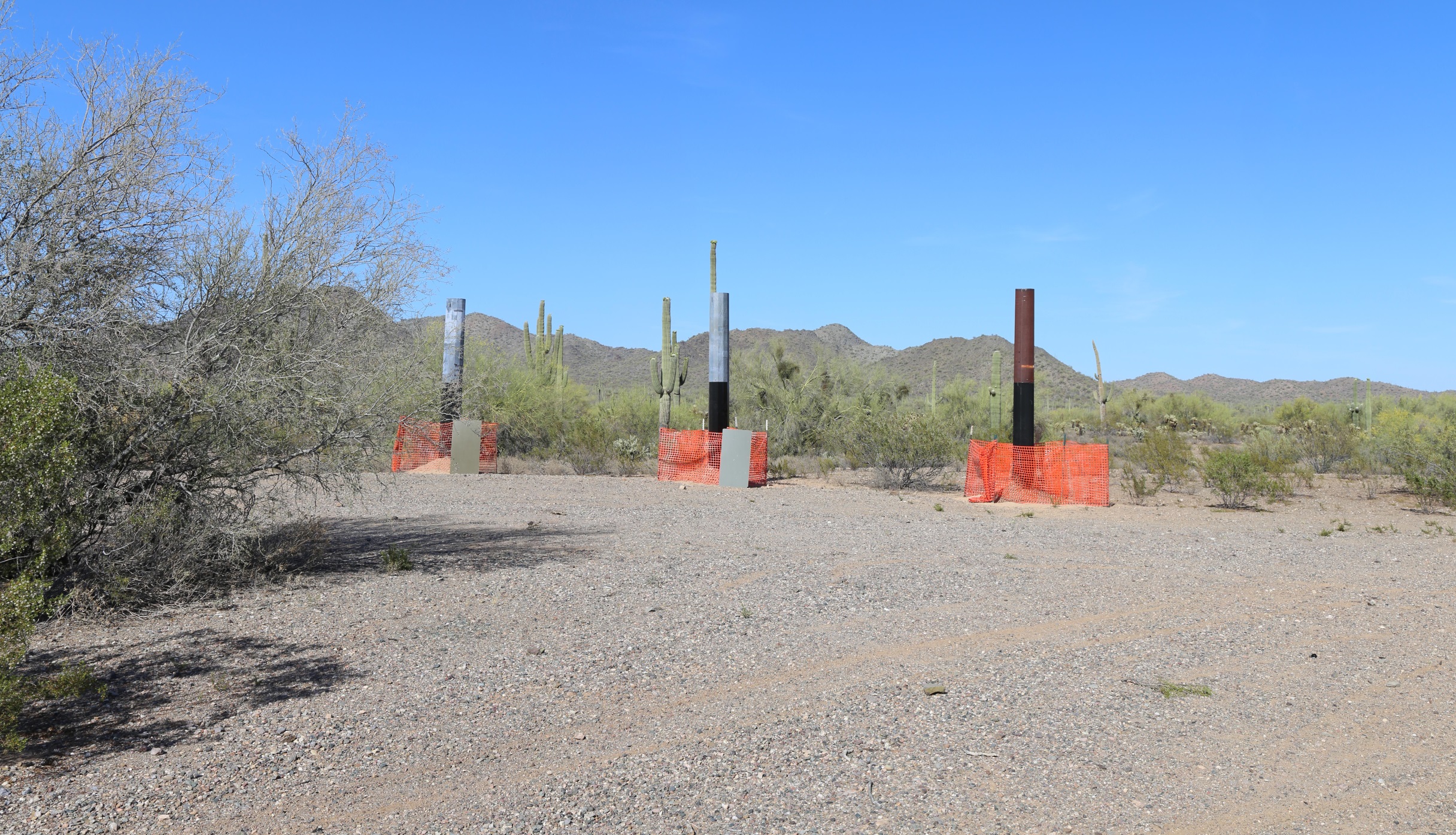 2D Visual Simulation Example
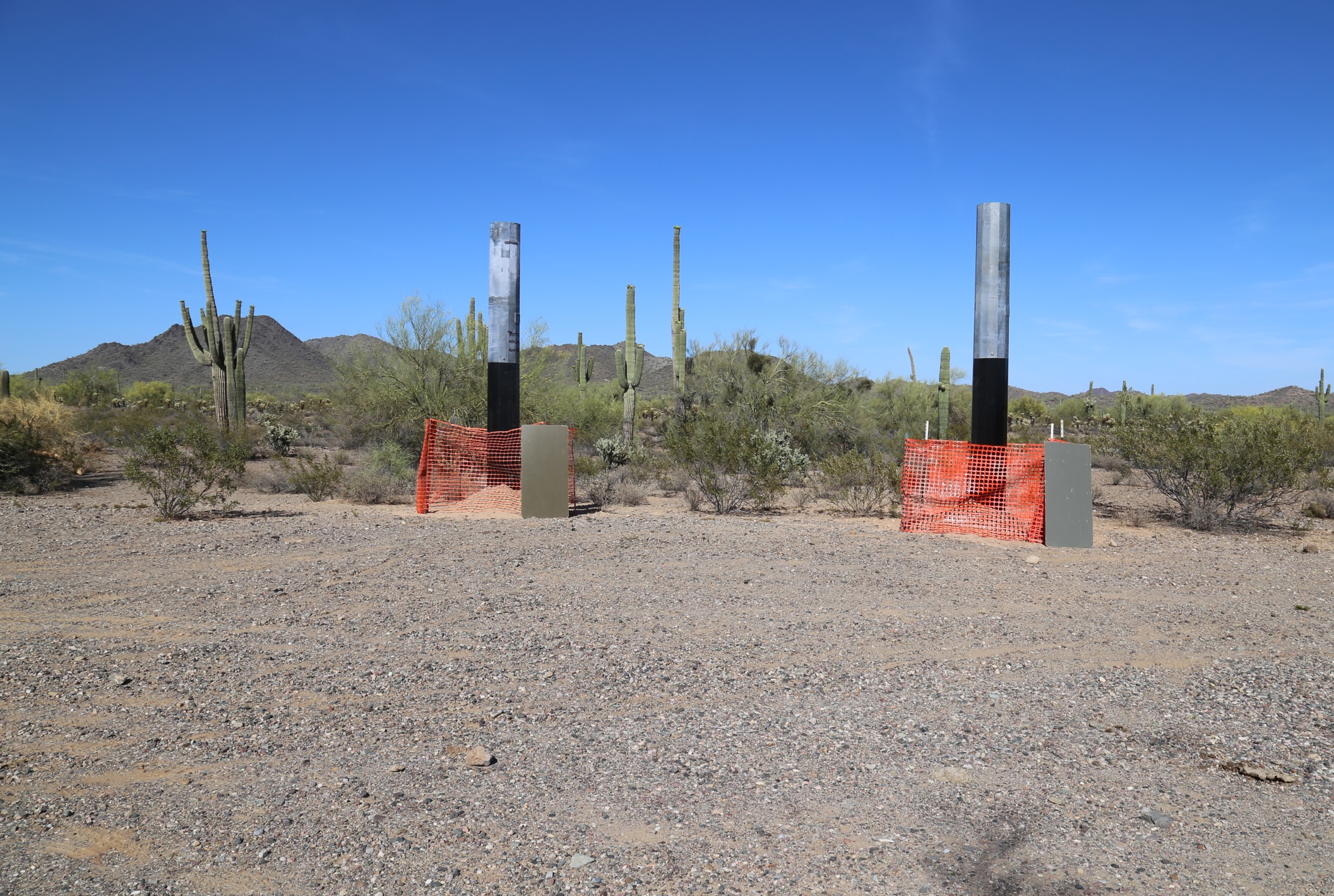 2D Visual Simulation Example
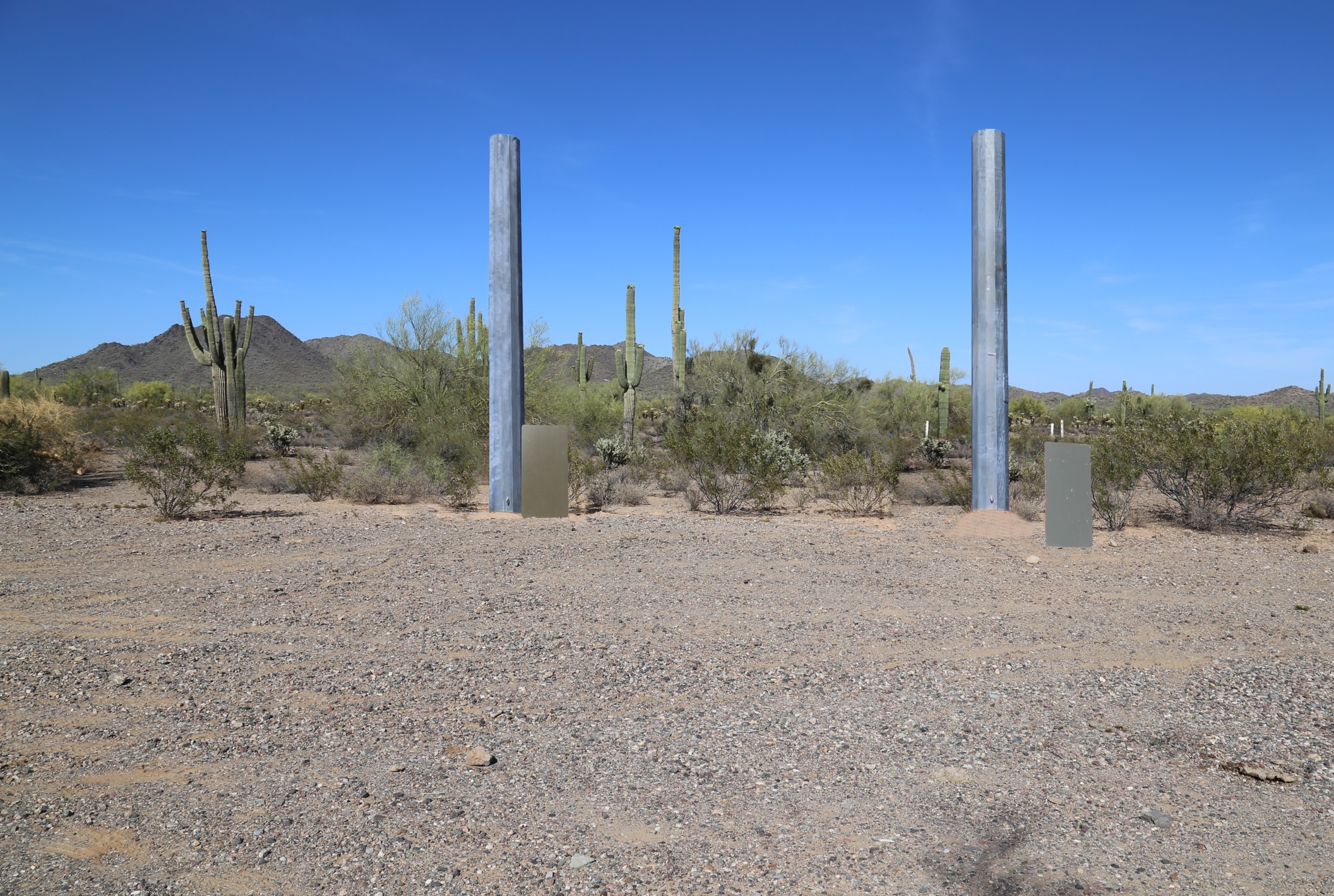 2D Visual Simulation Example
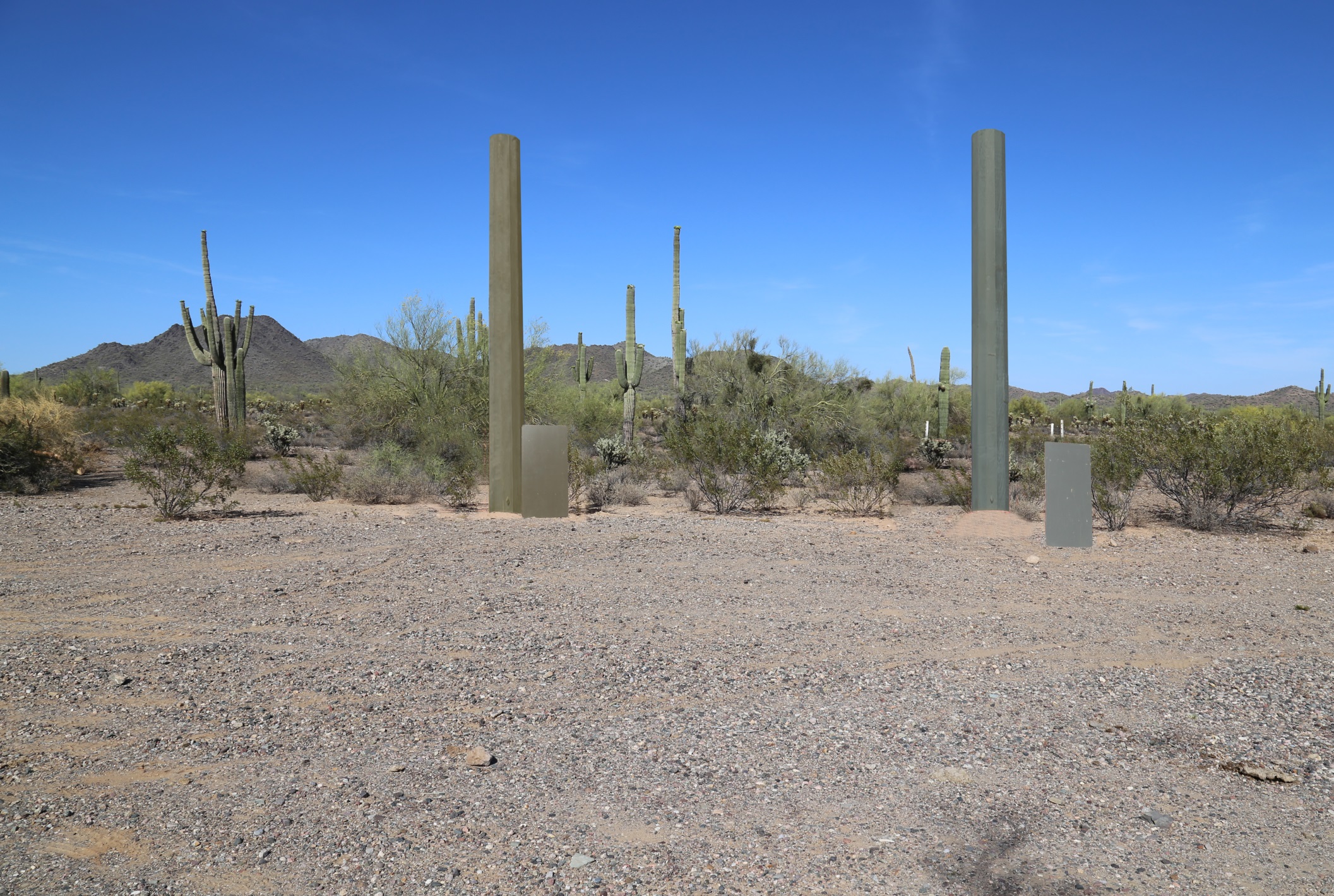 2D Visual Simulation Example
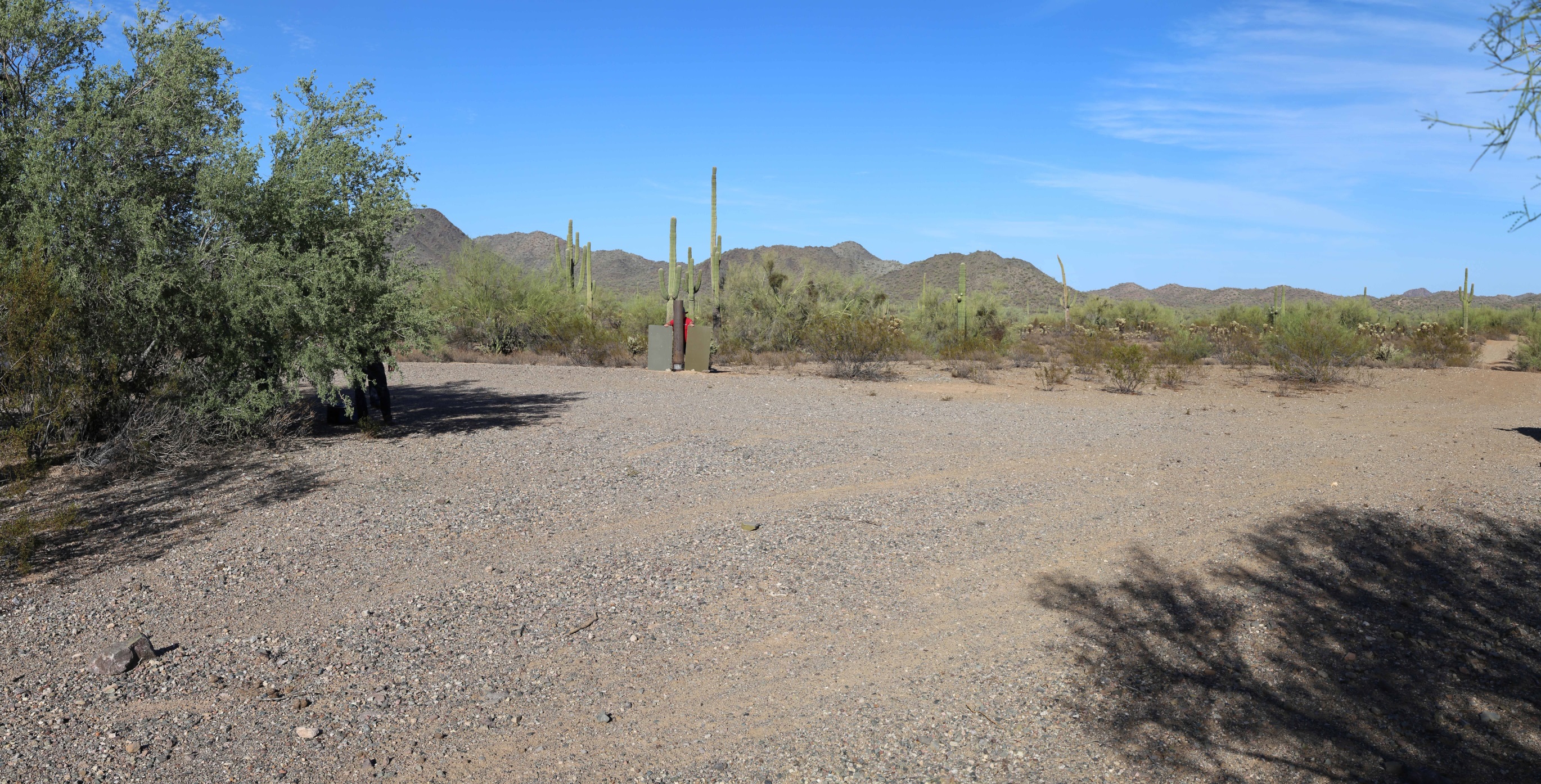 2D Visual Simulation Example
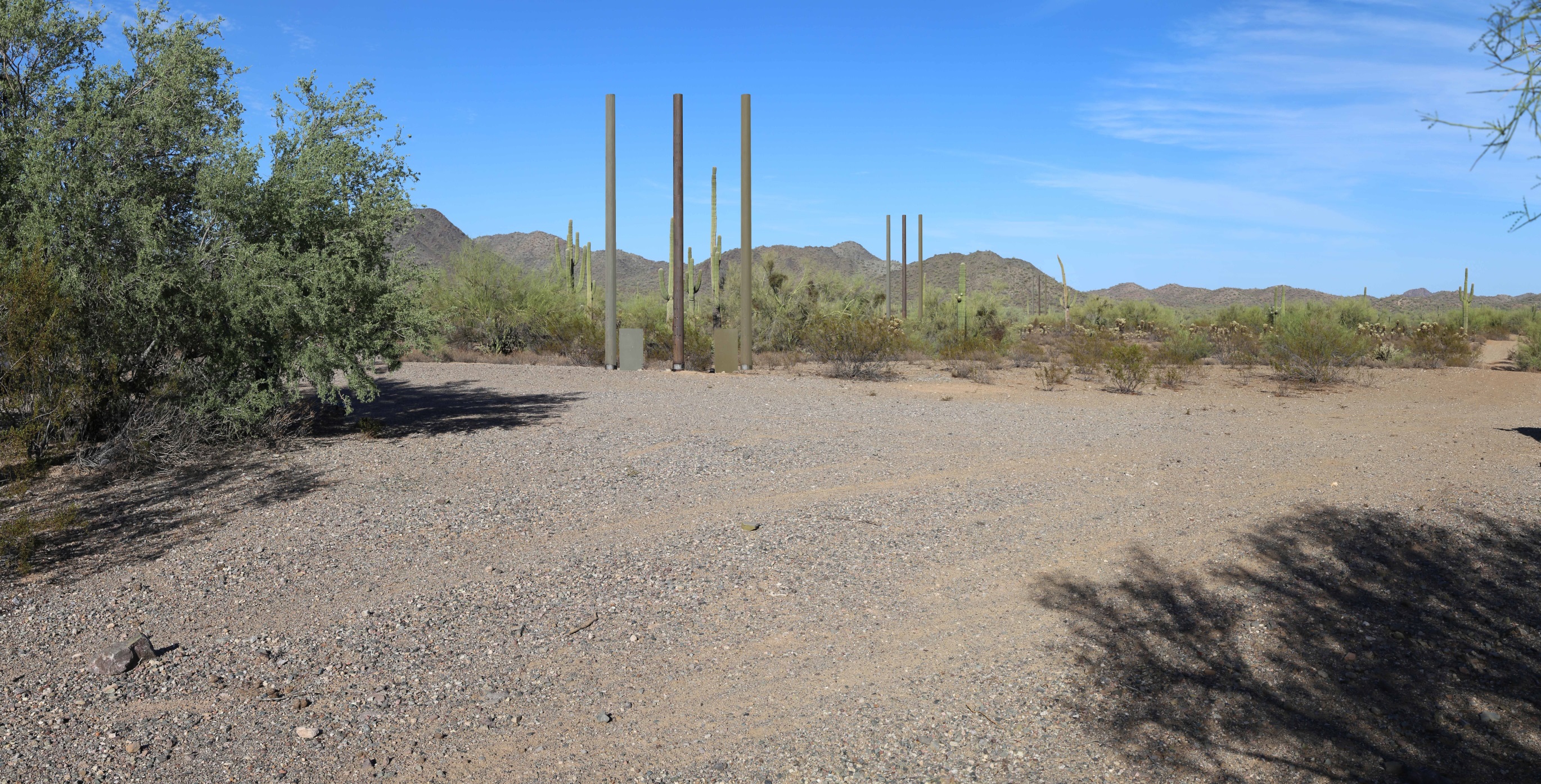 2D Visual Simulation Example
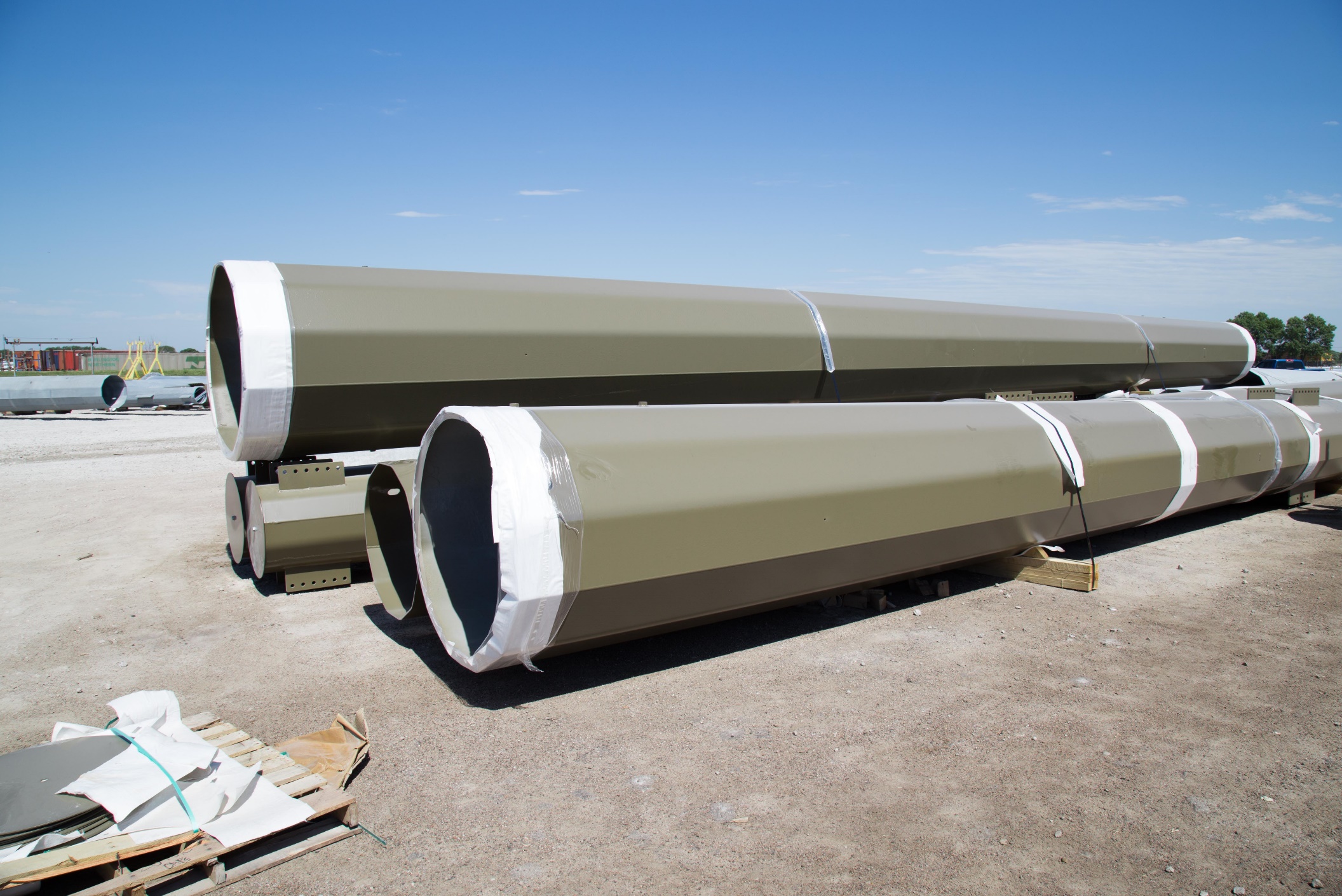 Oil & Gas Simulation Example
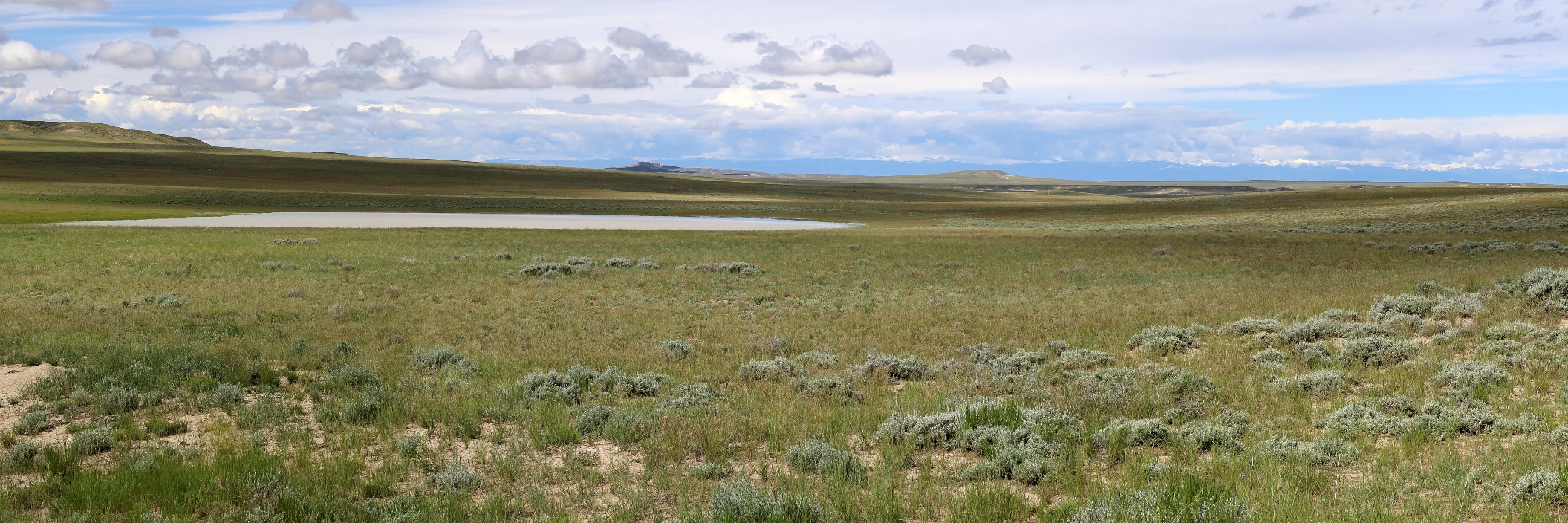 Oil & Gas Simulation Example
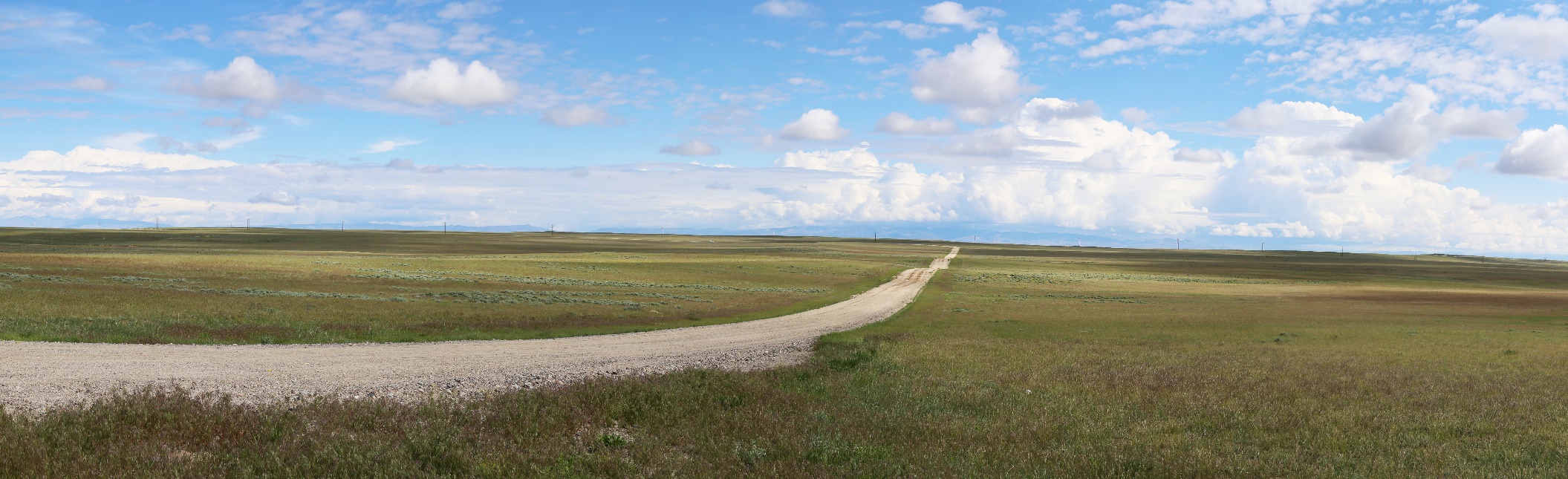 Oil & Gas Simulation Example
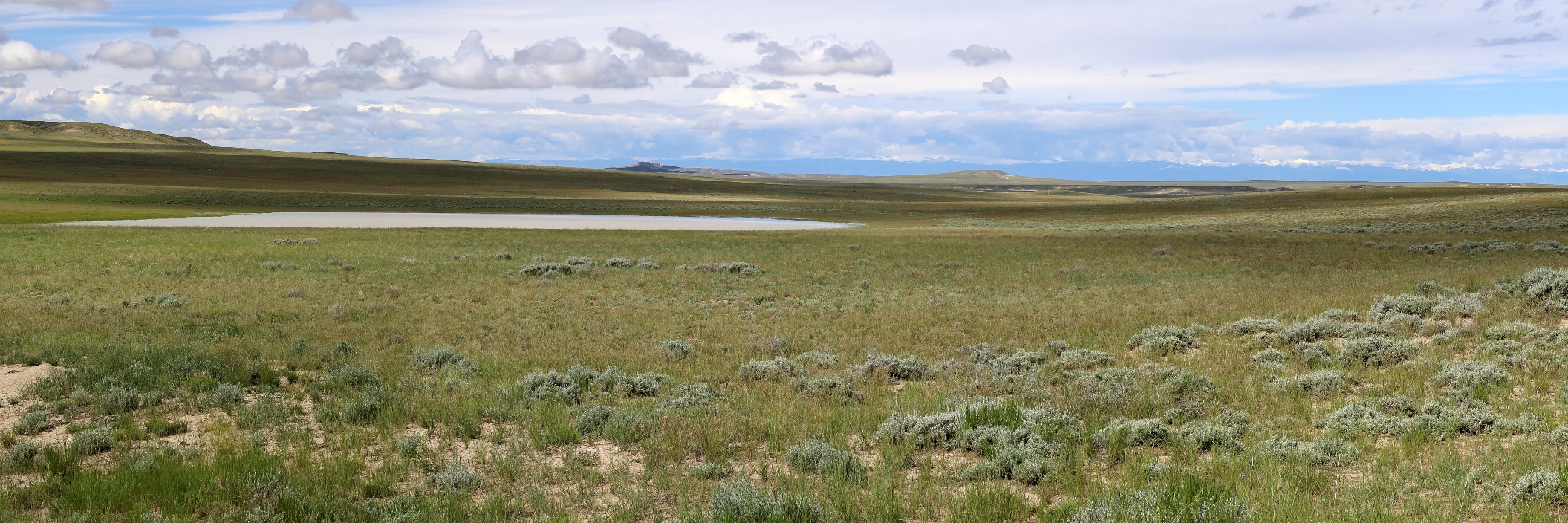 Oil & Gas Simulation Example
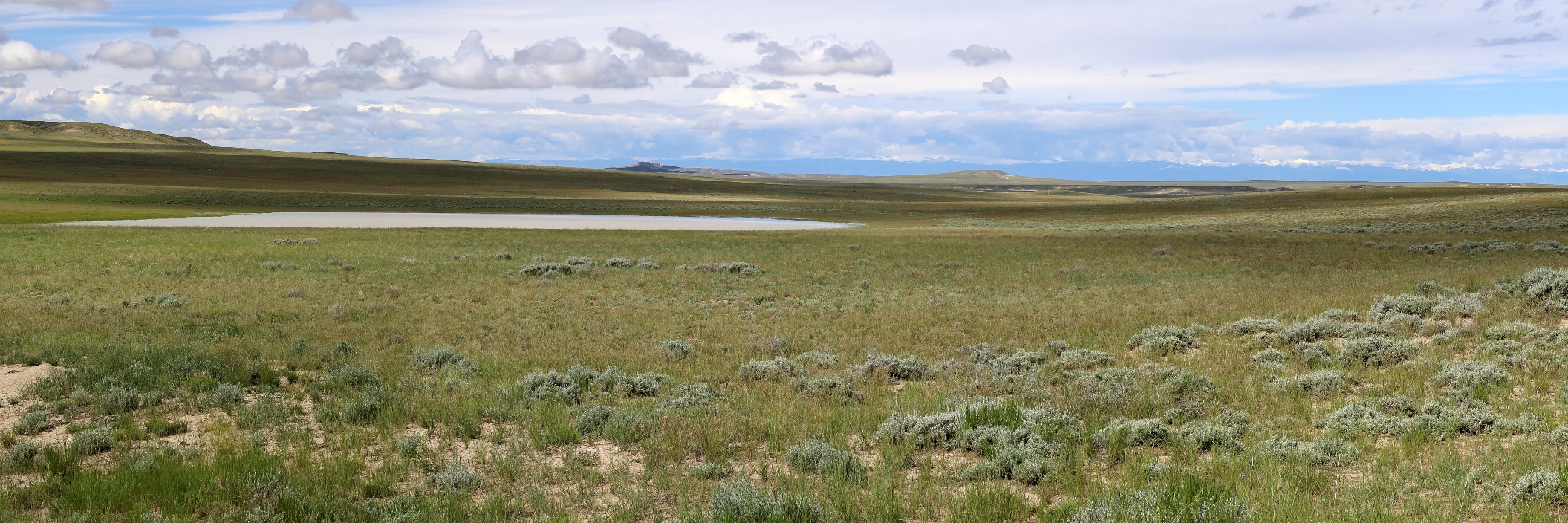 Oil & Gas Simulation Example
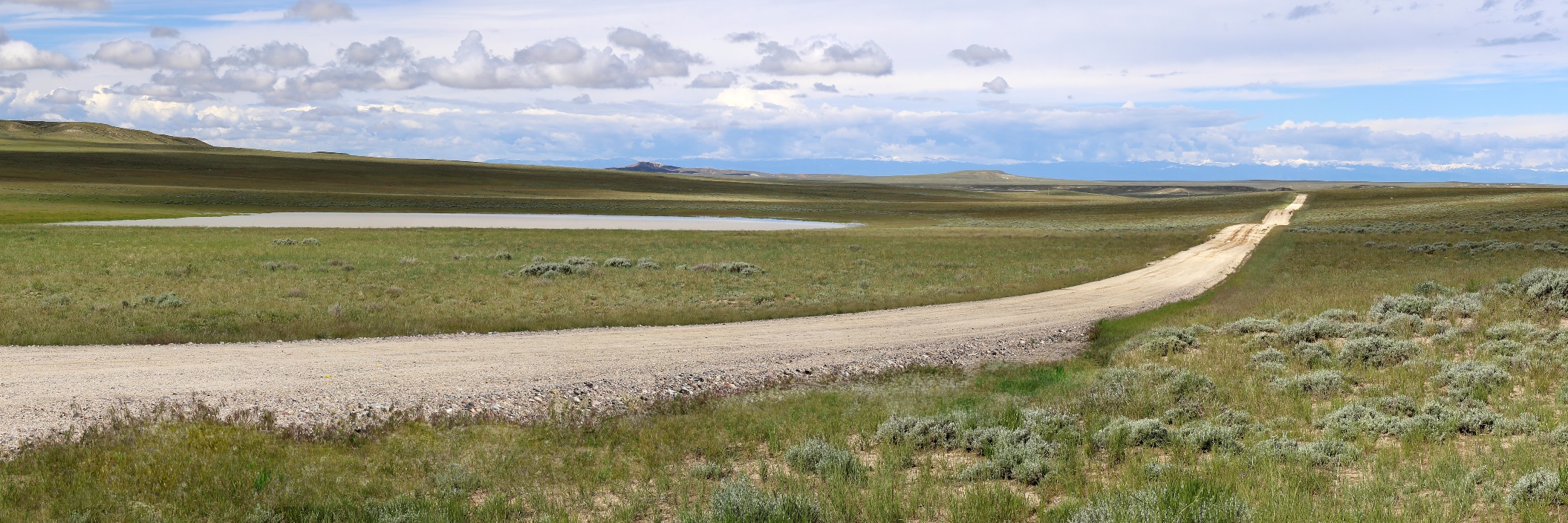 Oil & Gas Simulation Example
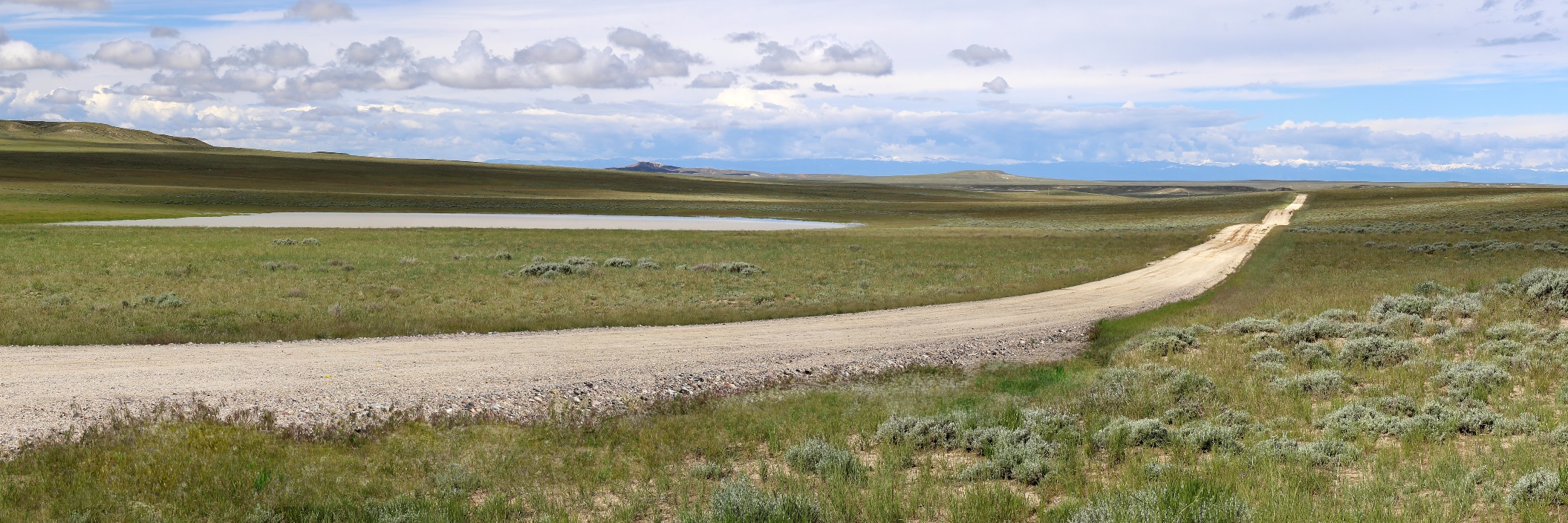 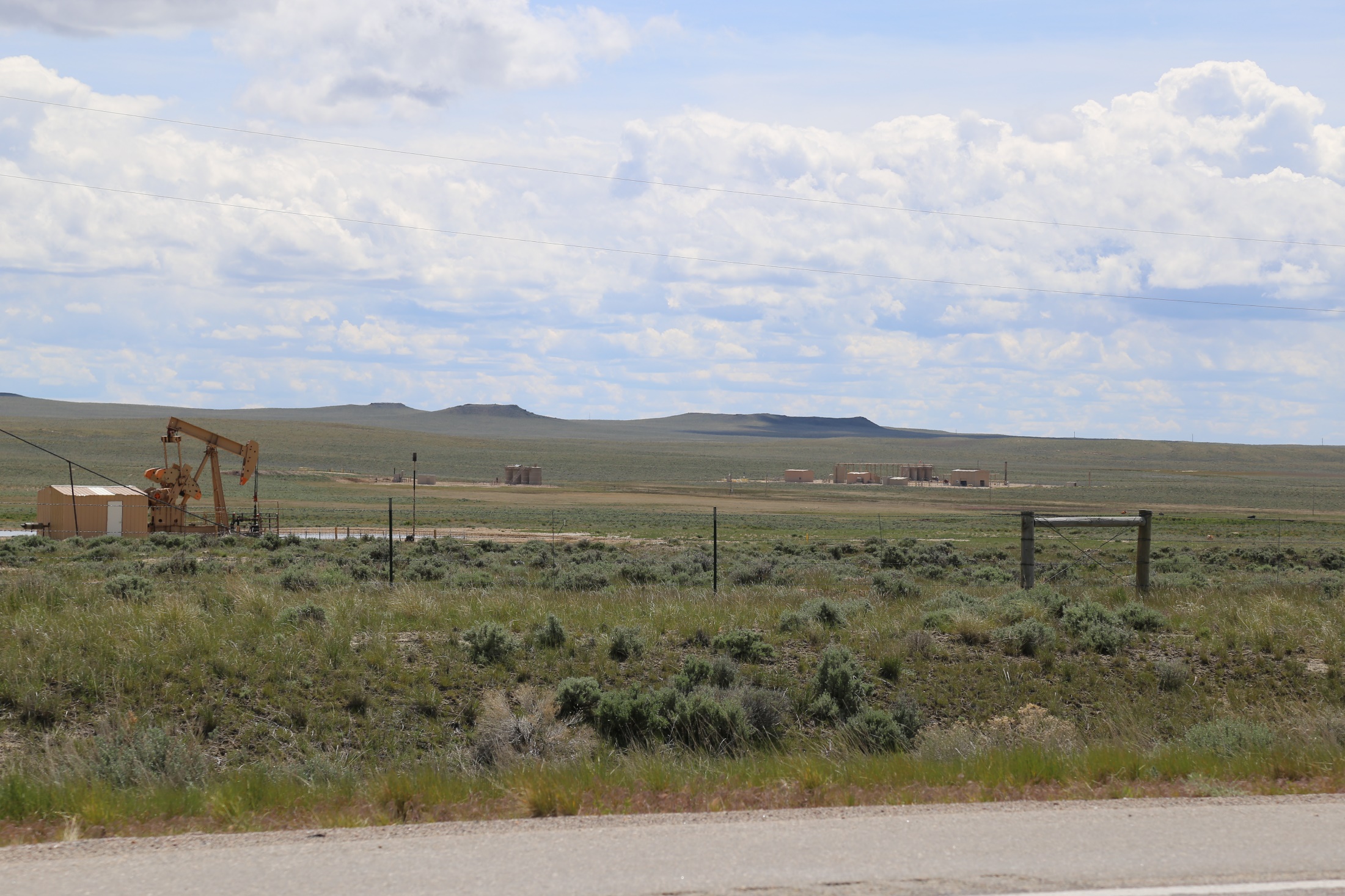 Oil & Gas Simulation Example
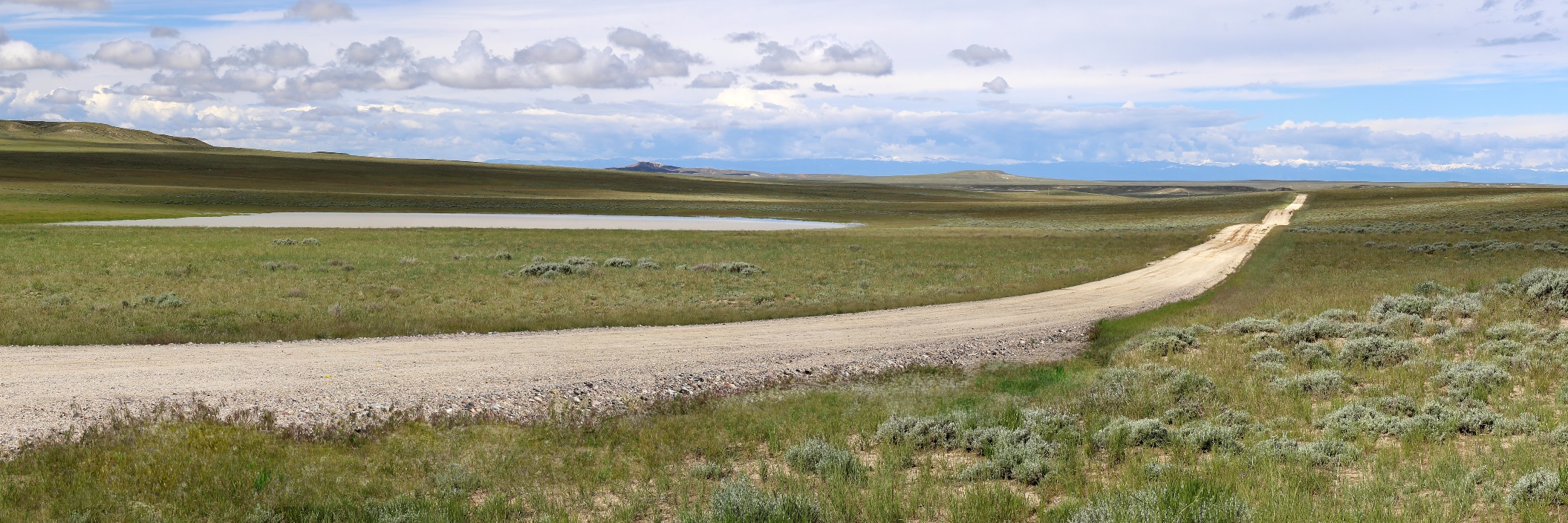 Oil & Gas Simulation Example
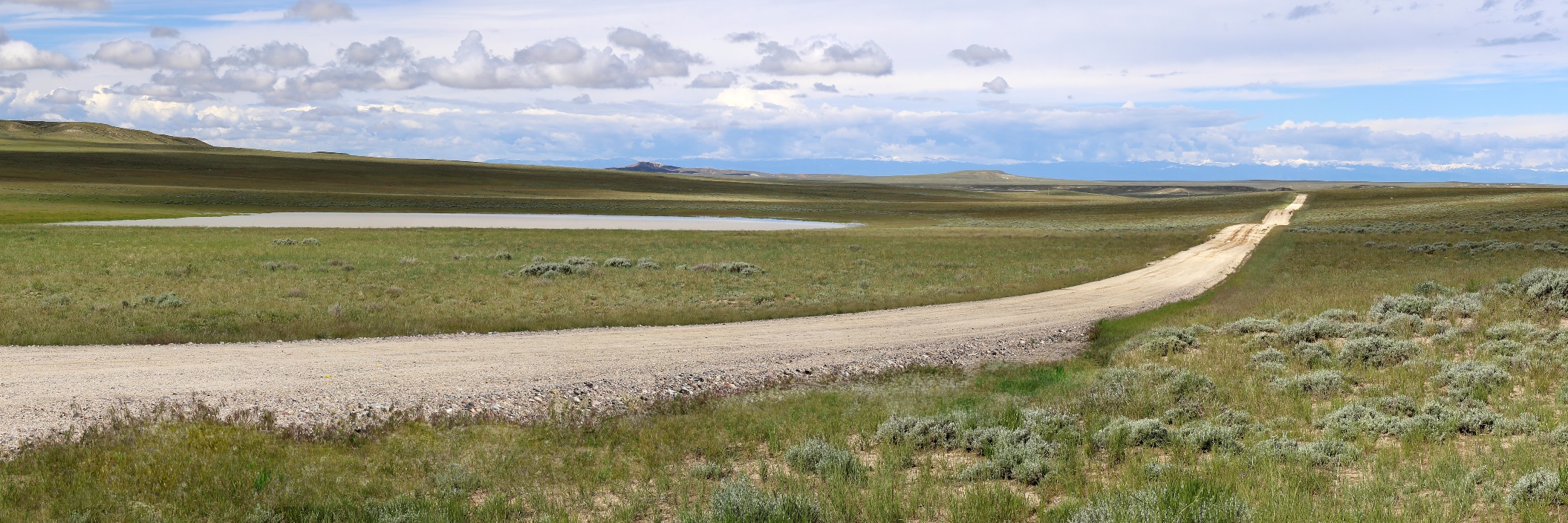 Oil & Gas Simulation Example
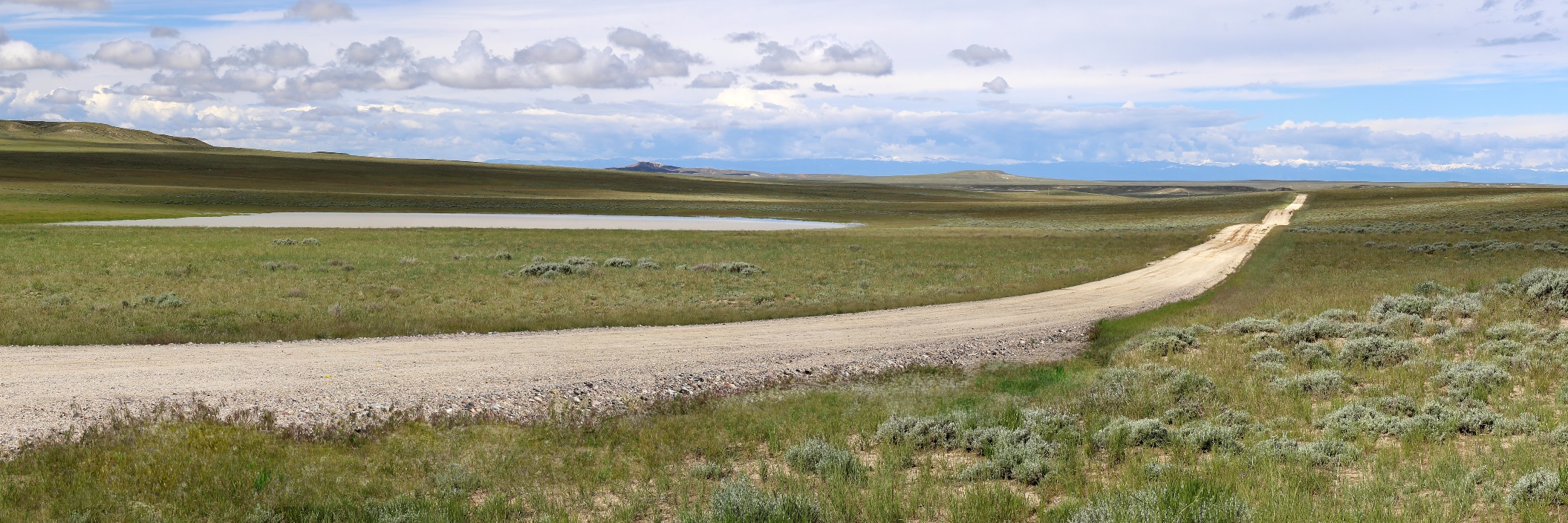 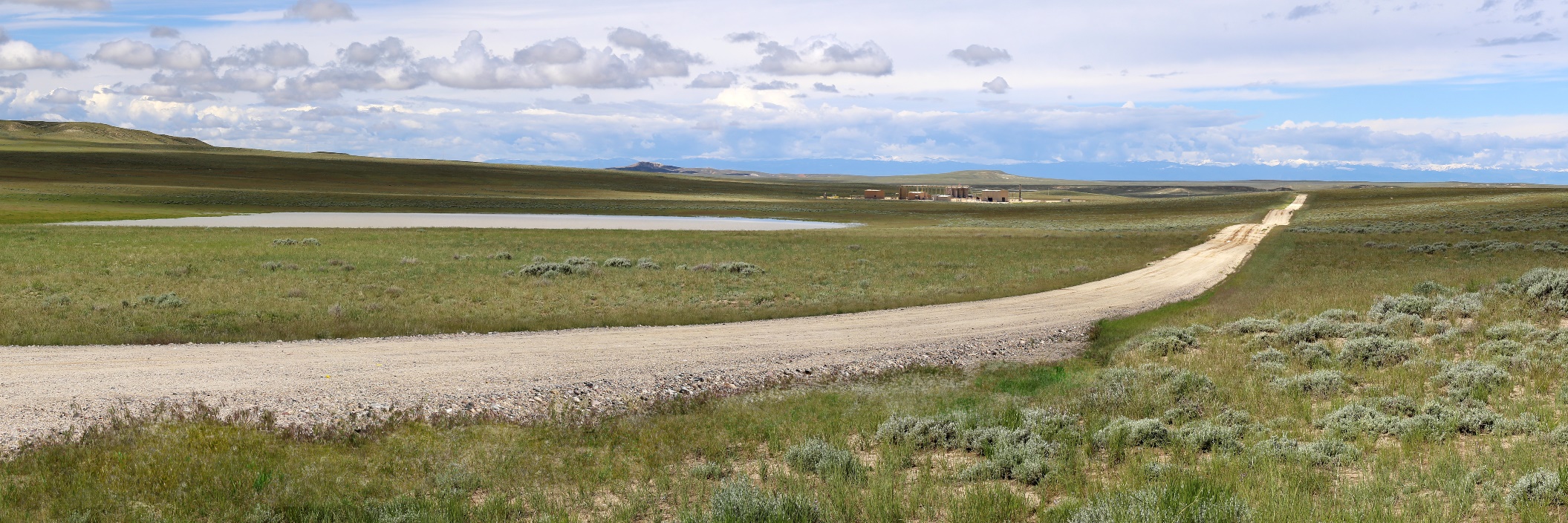 2D Visual Simulation Example
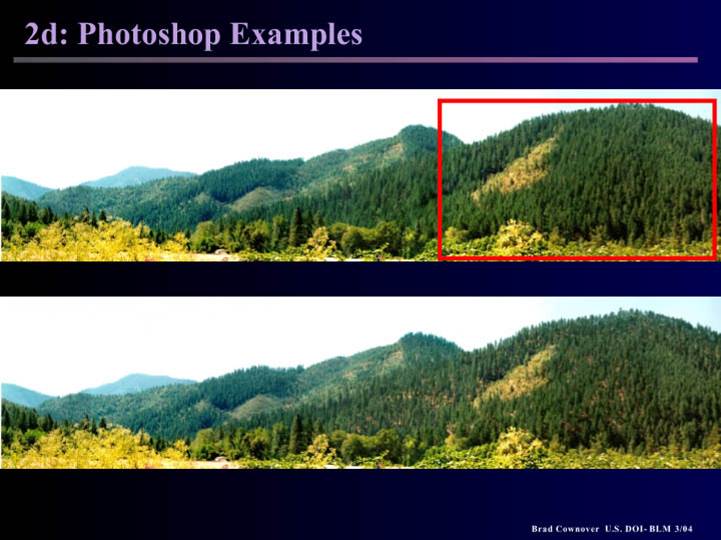 Existing Condition
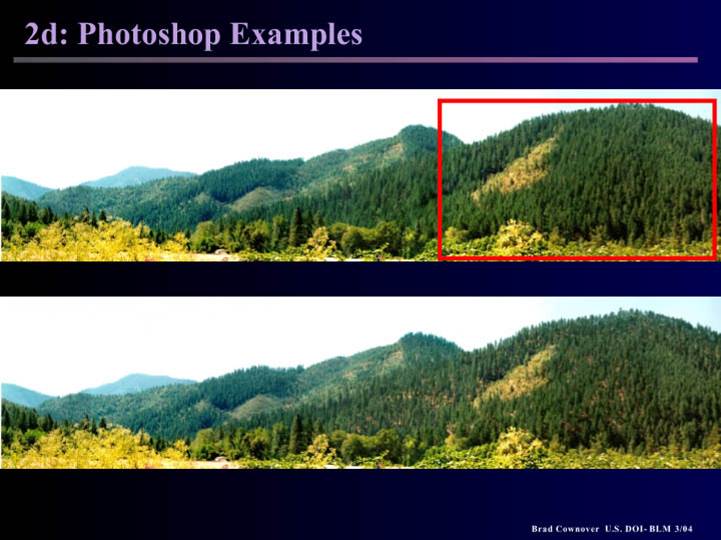 Forest Density Reduction Conceptual Rendering
2D Visual Simulation Example
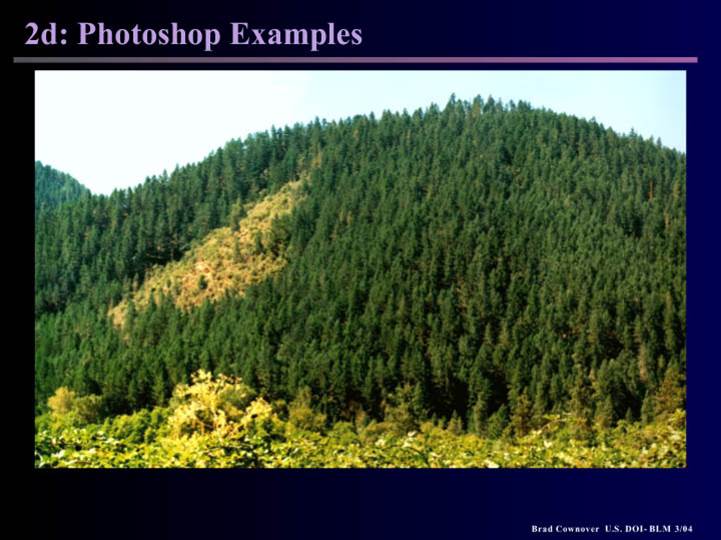 2D Visual Simulation Example
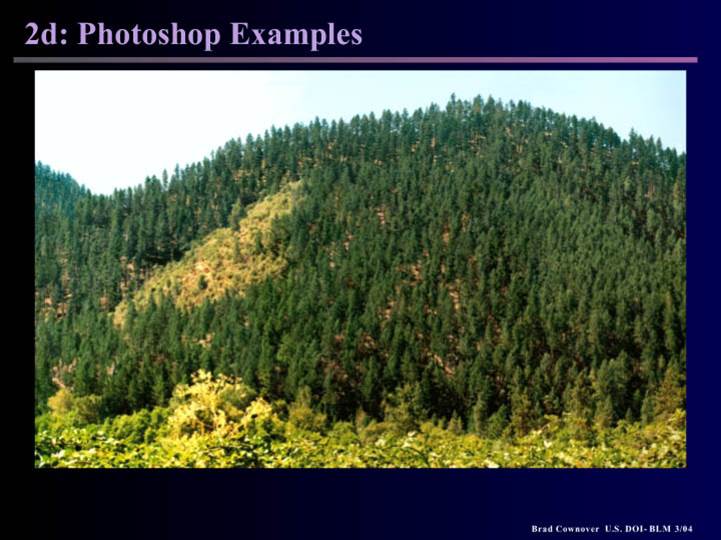 2D Visual Simulation Example
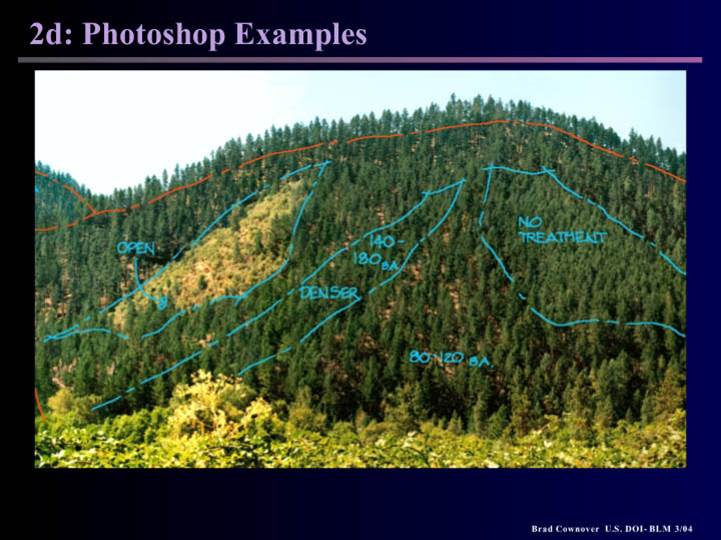 [Speaker Notes: Software package – Visual Nature Studio. This is a simulation, not an image.]
2D Visual Simulation Summary
Benefits:
Quick method to visualizing a desired condition
Can be easily manipulated to generate different options
Can be completed with a basic set of tools (digital camera, internet image, software)

Challenges:
Depending on skill level, these can be labor intensive
2D (raster-based) rendering.  This limits the ability to maneuver to different zoom levels, angles, etc.
Scale can be very difficult to render accurately
3D Visual Simulation Rendering
3D rendering as used in most BLM visual simulations to date has proven to become the most efficient and reliable method for producing accurate, realistic, and defensible visual simulations

Common Tools
SketchUp
Google Earth
World Construction Set (WCS) / Visual Nature Studio (VNS)
System Requirements
Considerations
Skill level vs. time
Library of elements
Value of 3D Visual Simulation
Maneuverability
Once modeling elements are created, it is a relatively simple process to view a project from different angles and perspectives (such as different KOPs)

Accuracy
Because modeling elements are drafted in vector based programs, they are highly accurate, often to within inches

Technology
As technology continues to evolve, 3D visual simulation will continue to become more realistic; integrating motion, sound, and live interactivity
3D Visual Simulation Rendering
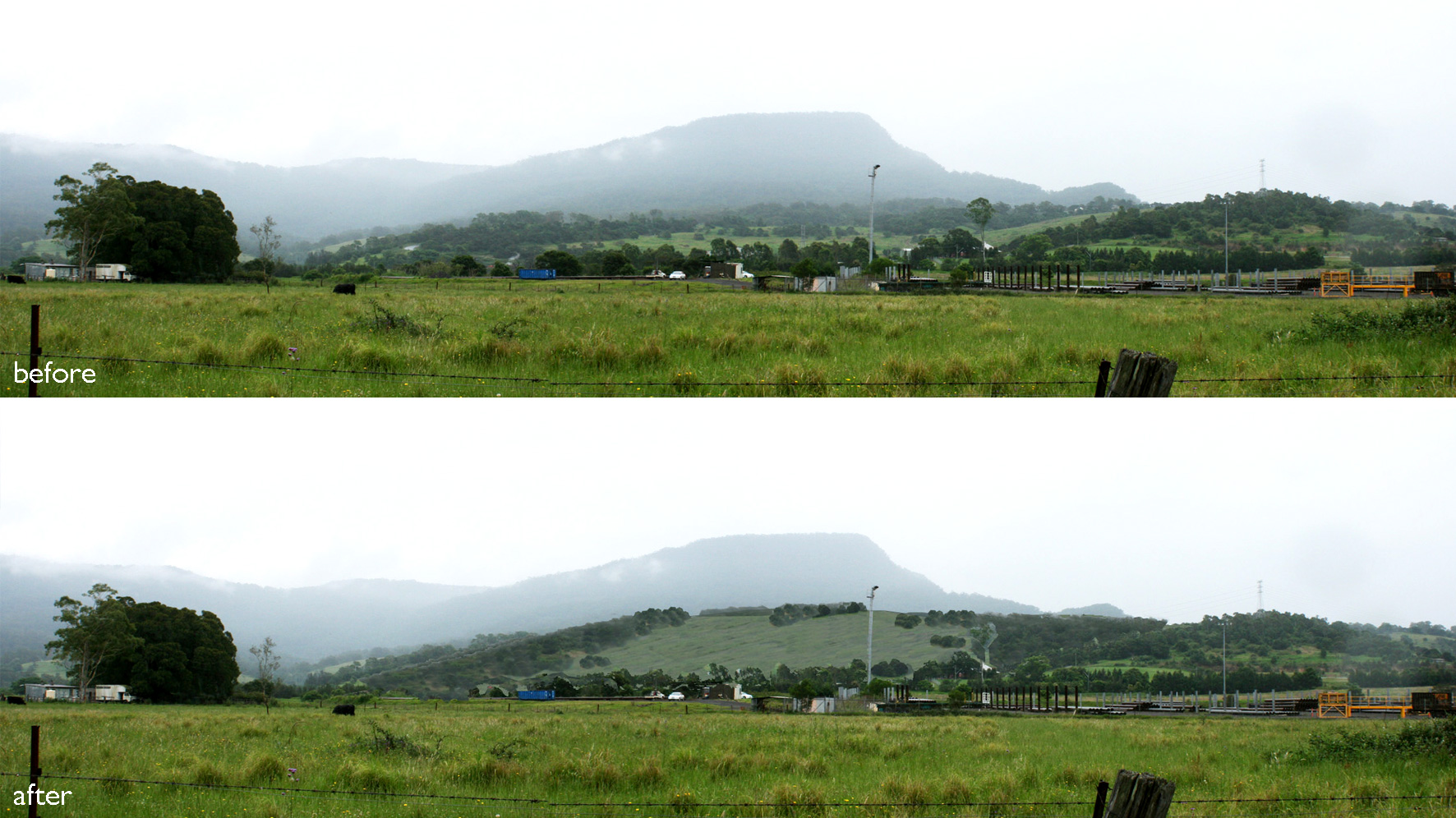 Proposed landfill reclamation rendering
[Speaker Notes: Visual simulations were prepared using 3D data of the proposed landform to illustrate the potential visibility of the landfill expansion in relation to a number of nearby residential properties. Mitigation measures to address any potential visual impacts that may occur. These included screen planting along the boundary of the landfill site, as well as rehabilitation to be carried out progressively as each stage of the landfill is completed.
www.corkeryconsulting.com]
3D Visual Simulation Rendering
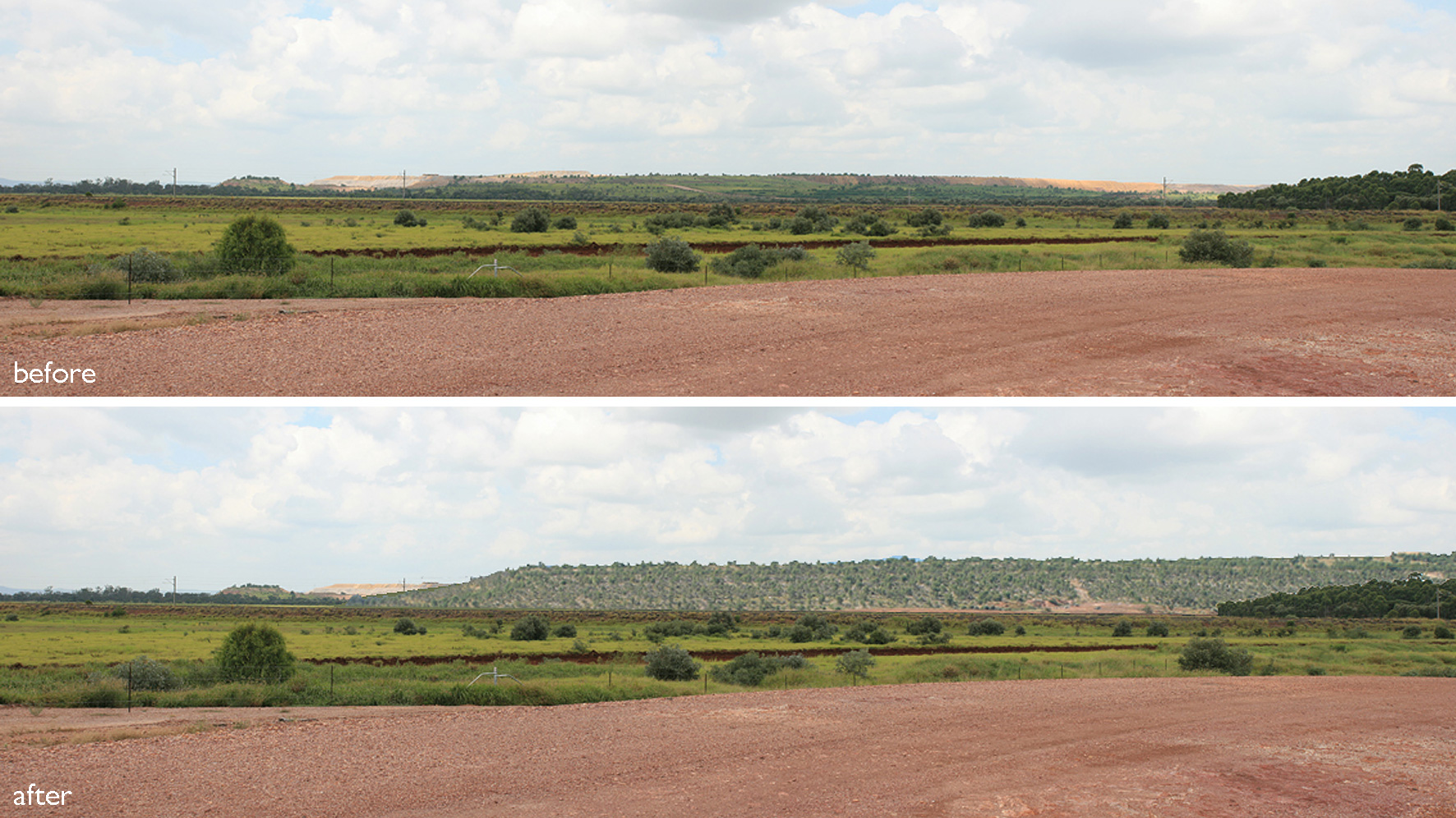 Coal mine reclamation rendering
[Speaker Notes: The Visual Assessment addressed all of the above ground components of the proposed mining operations including vegetation clearing, construction of haul roads, spoil dump landforms together with associated remediation works. The potential visual impacts during the period of mining operations as well as the long term post-mining situation were assessed

The Visual Assessment involved mapping of the visual catchment of the proposed above ground works to identify areas from which they may be visible. Key viewing situations were then identified within the visual catchment including public roads and homesteads. The potential visual impact on viewers at each of the key view situations was assessed by use of a matrix that combines the Magnitude of Visibility with the level of Sensitivity of the category of viewer.
www.corkeryconsulting.com]
Reviewing Visual Simulations
While many of you have or will develop visual simulations throughout your career, some of you may not. But that doesn’t mean you won’t be able to keenly assess the accuracy and validity of visual simulations

General criteria to look for in visual simulations:
Image clarity
Accurate scale (project elements appear to be inserted in a realistic scale)
No unusual elements (floating towers, etc.)
Would you generally understand what is being represented as a member of the general public?
Visual Simulation Examples
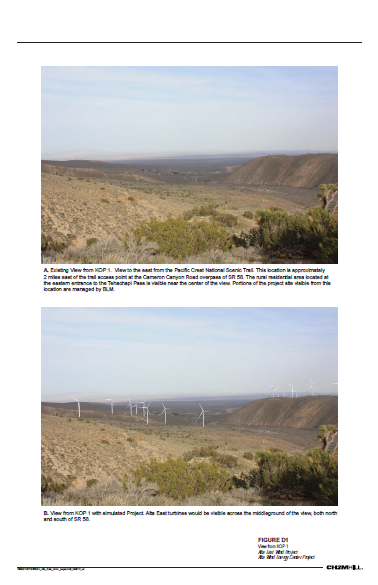 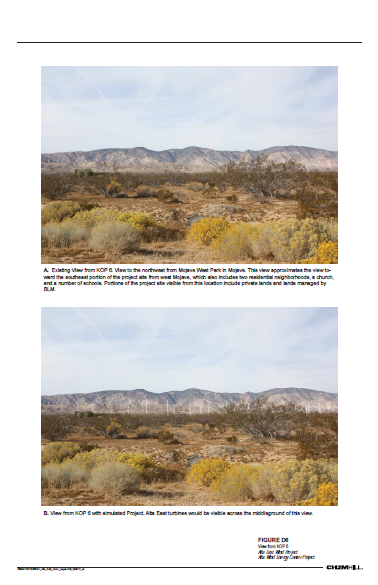 Visual Simulation Examples
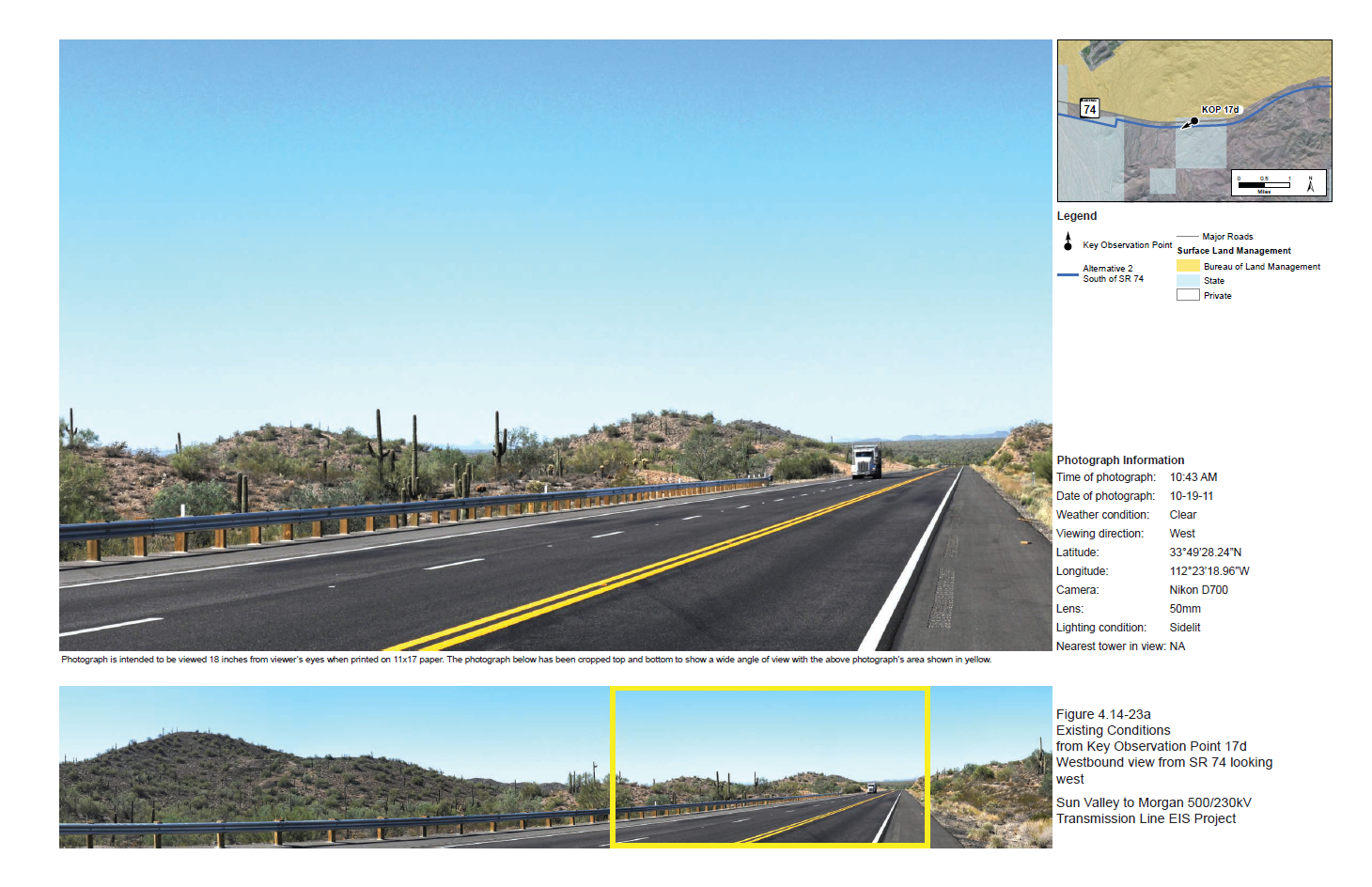 Visual Simulation Examples
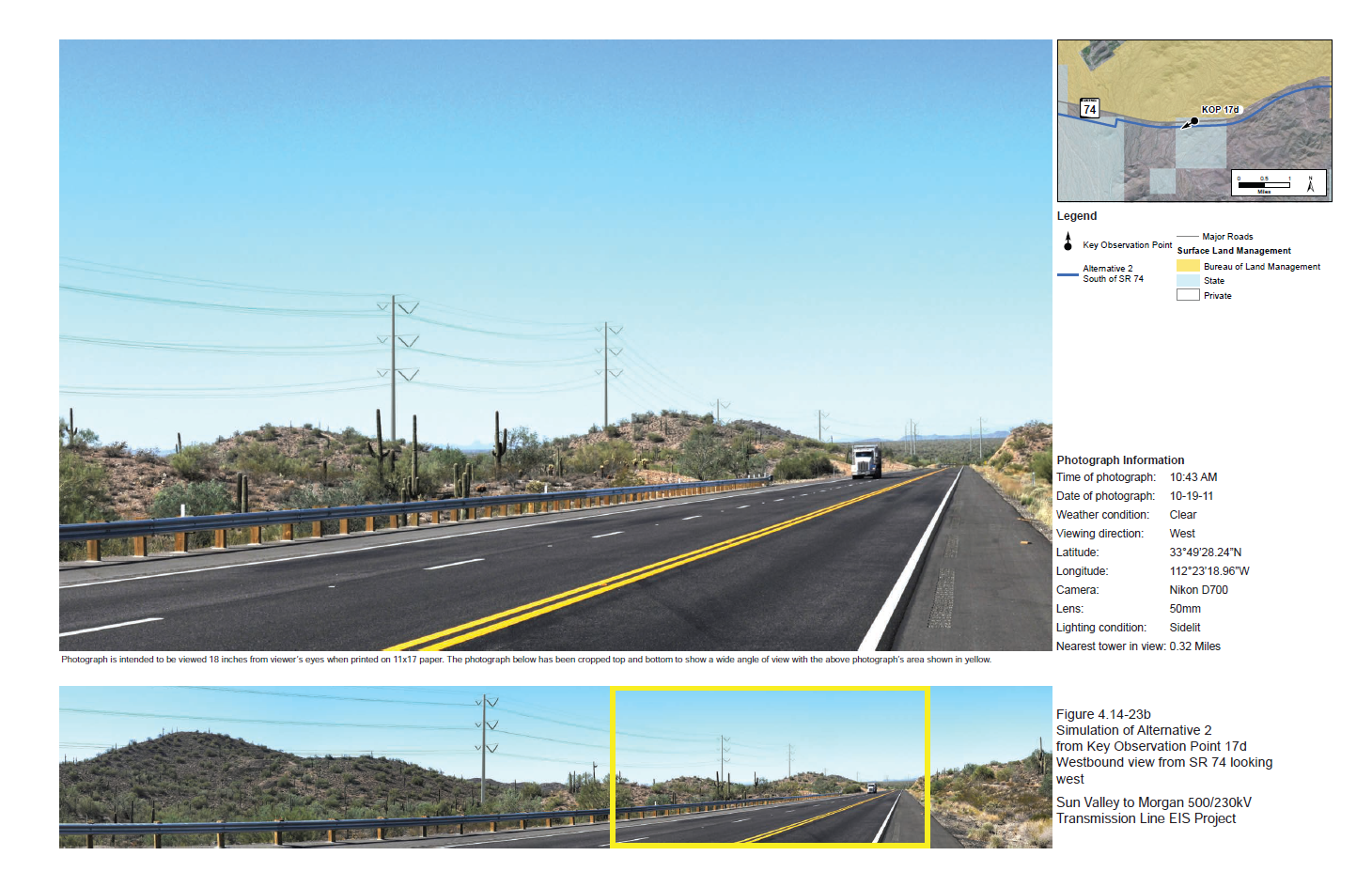 [Speaker Notes: Angle of the image taken is also important. Perspective should be mostly parallel with a roadway, not perpendicular]
Visual Simulation Examples
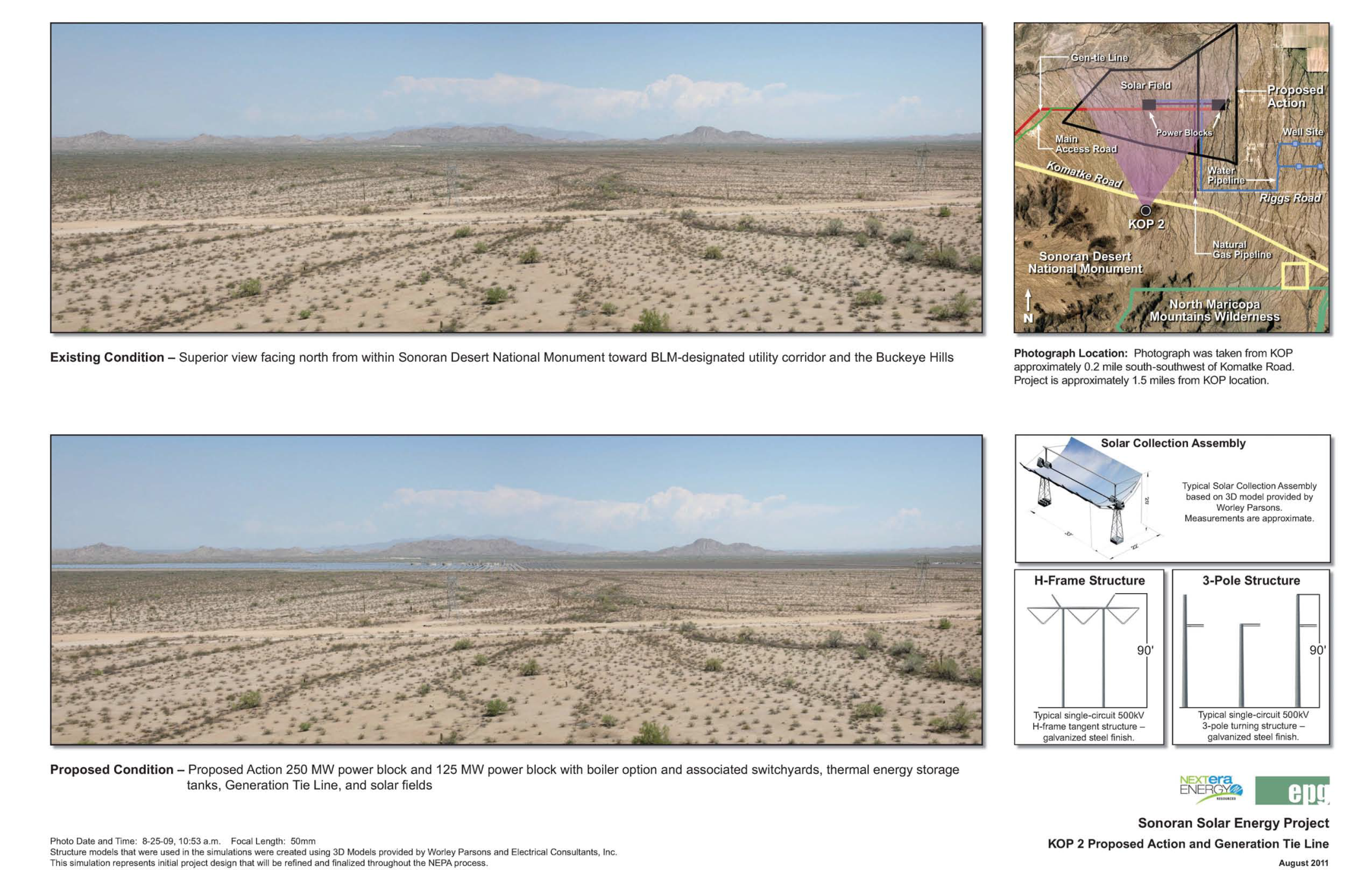 Visual Simulation Examples
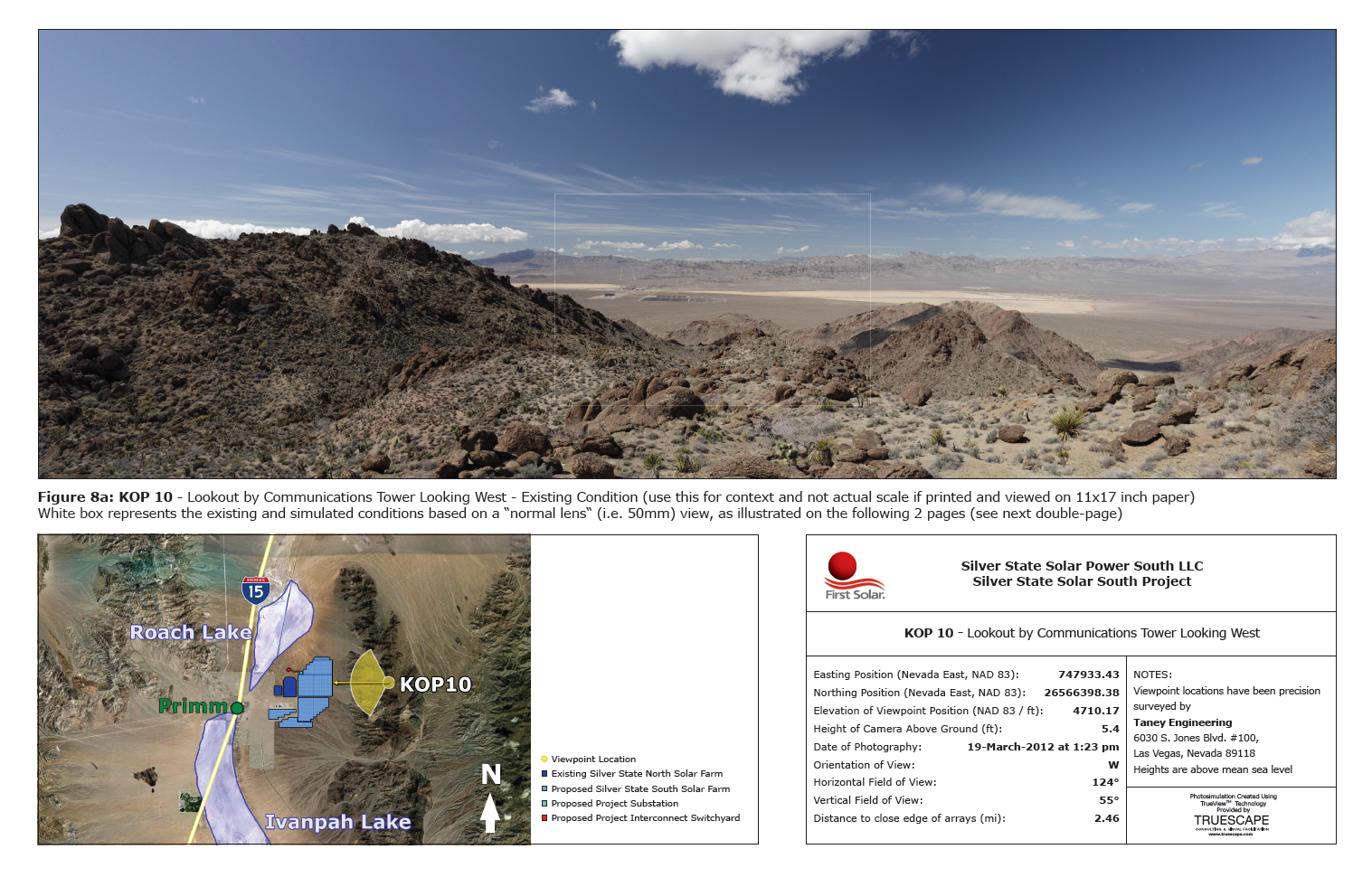 Visual Simulation Examples
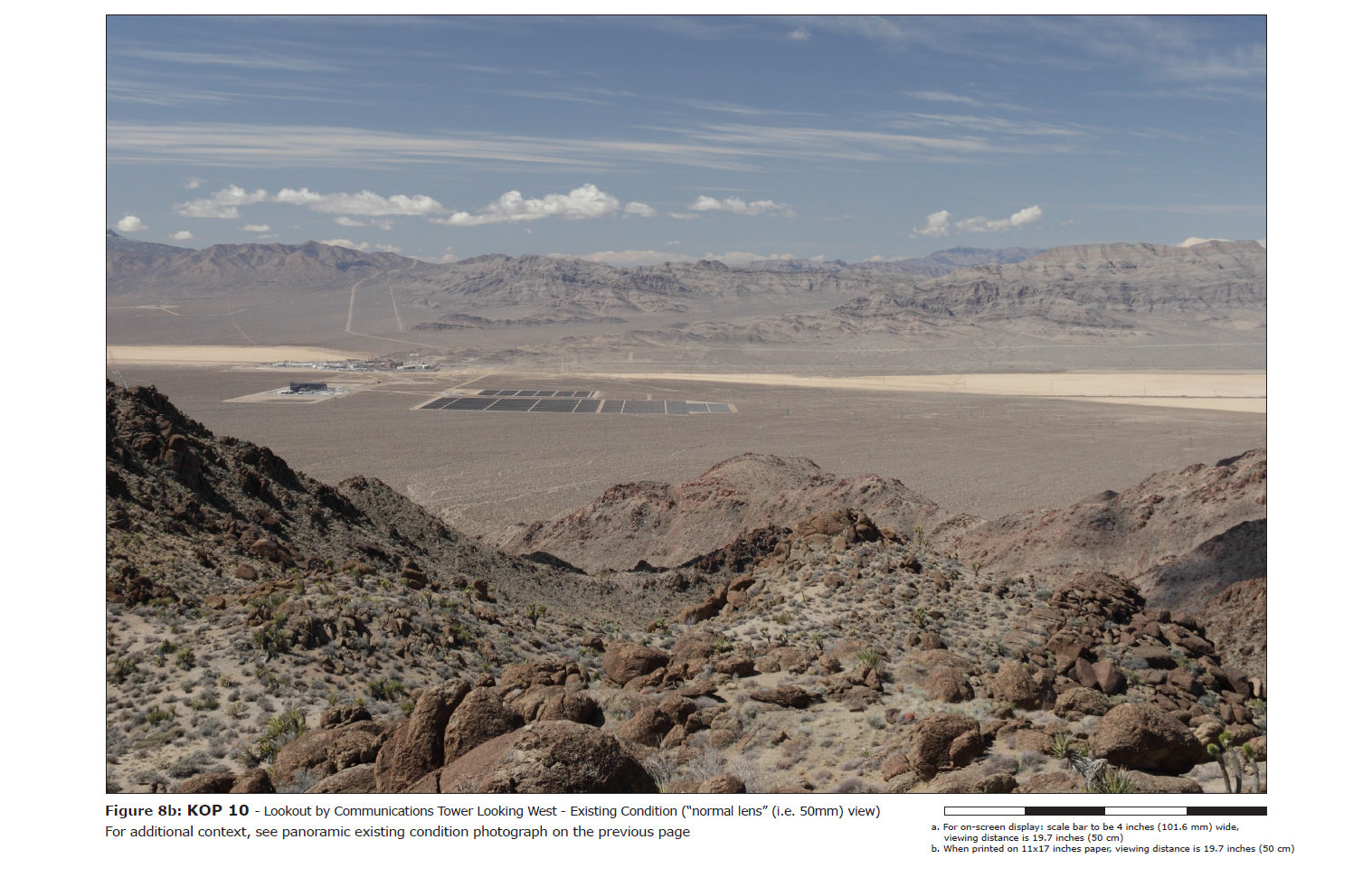 [Speaker Notes: For on-screen display: scale bar to be 4 inches, viewing distance is 19.7 inches.
When printed on 11x17 inch paper, viewing distance is 19.7 inches.]
Visual Simulation Examples
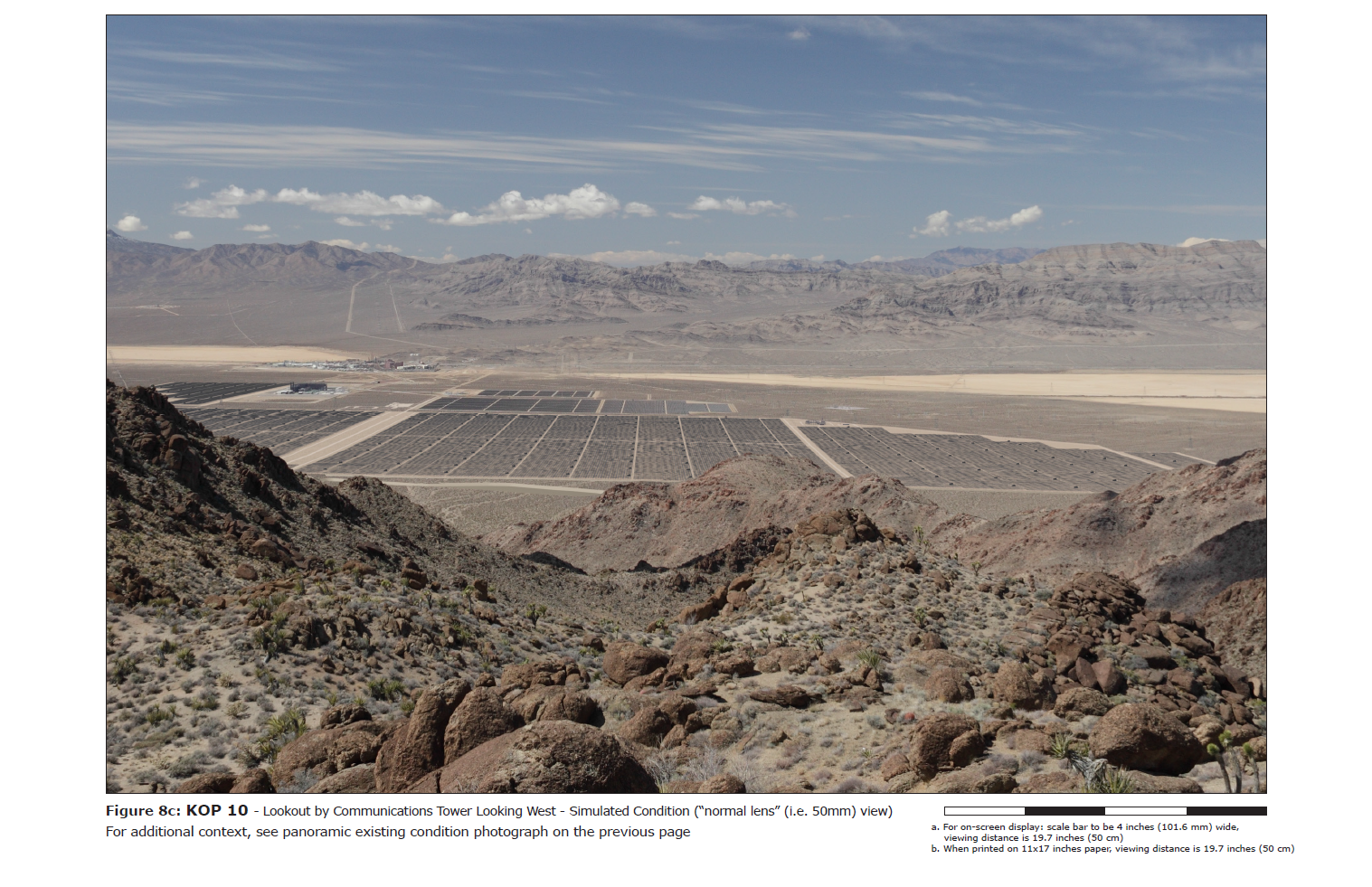 [Speaker Notes: For on-screen display: scale bar to be 4 inches, viewing distance is 19.7 inches.
When printed on 11x17 inch paper, viewing distance is 19.7 inches.]
Visual Simulation Examples
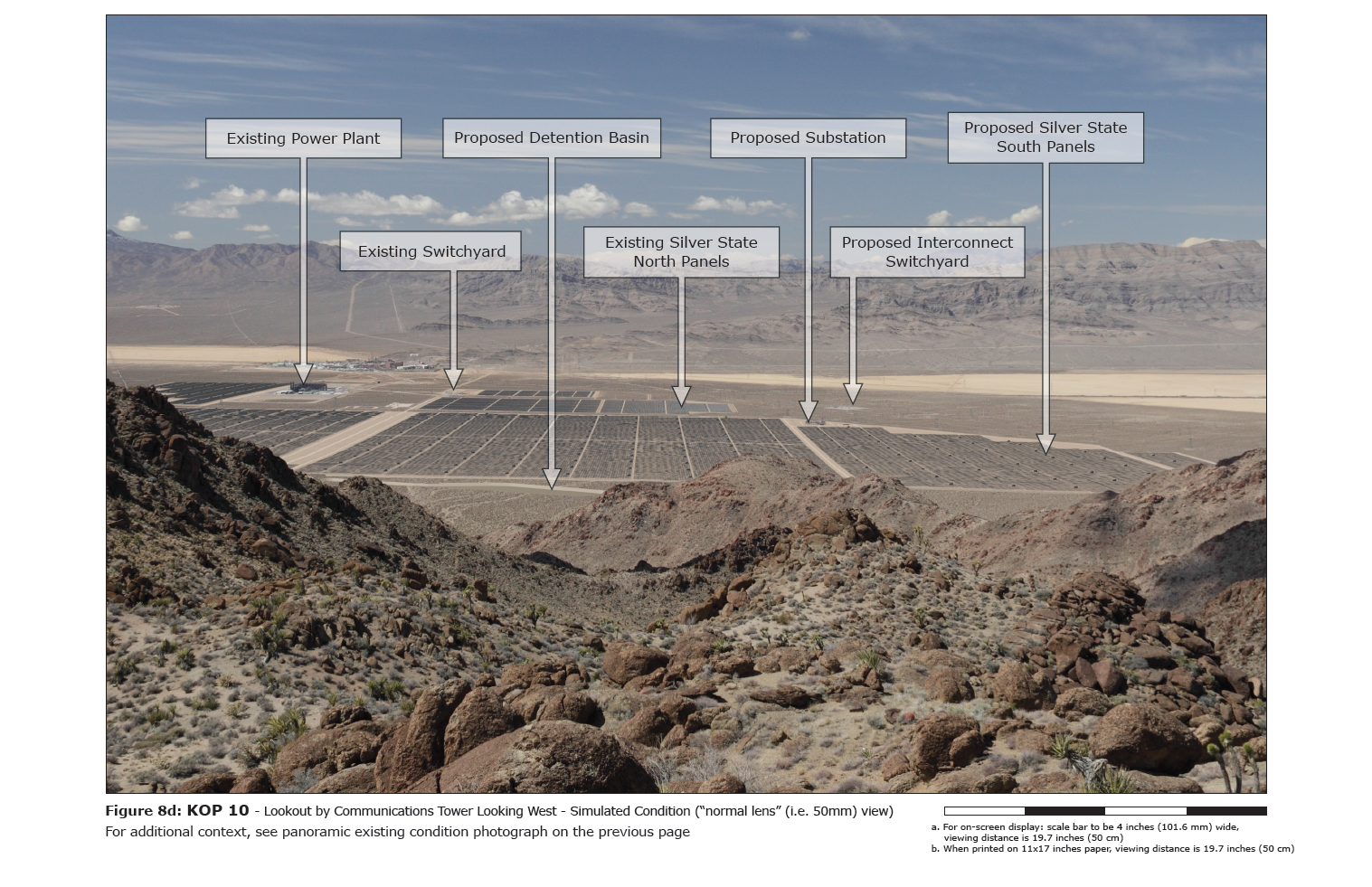 [Speaker Notes: For on-screen display: scale bar to be 4 inches, viewing distance is 19.7 inches.
When printed on 11x17 inch paper, viewing distance is 19.7 inches.]
Visual Simulation Template Example
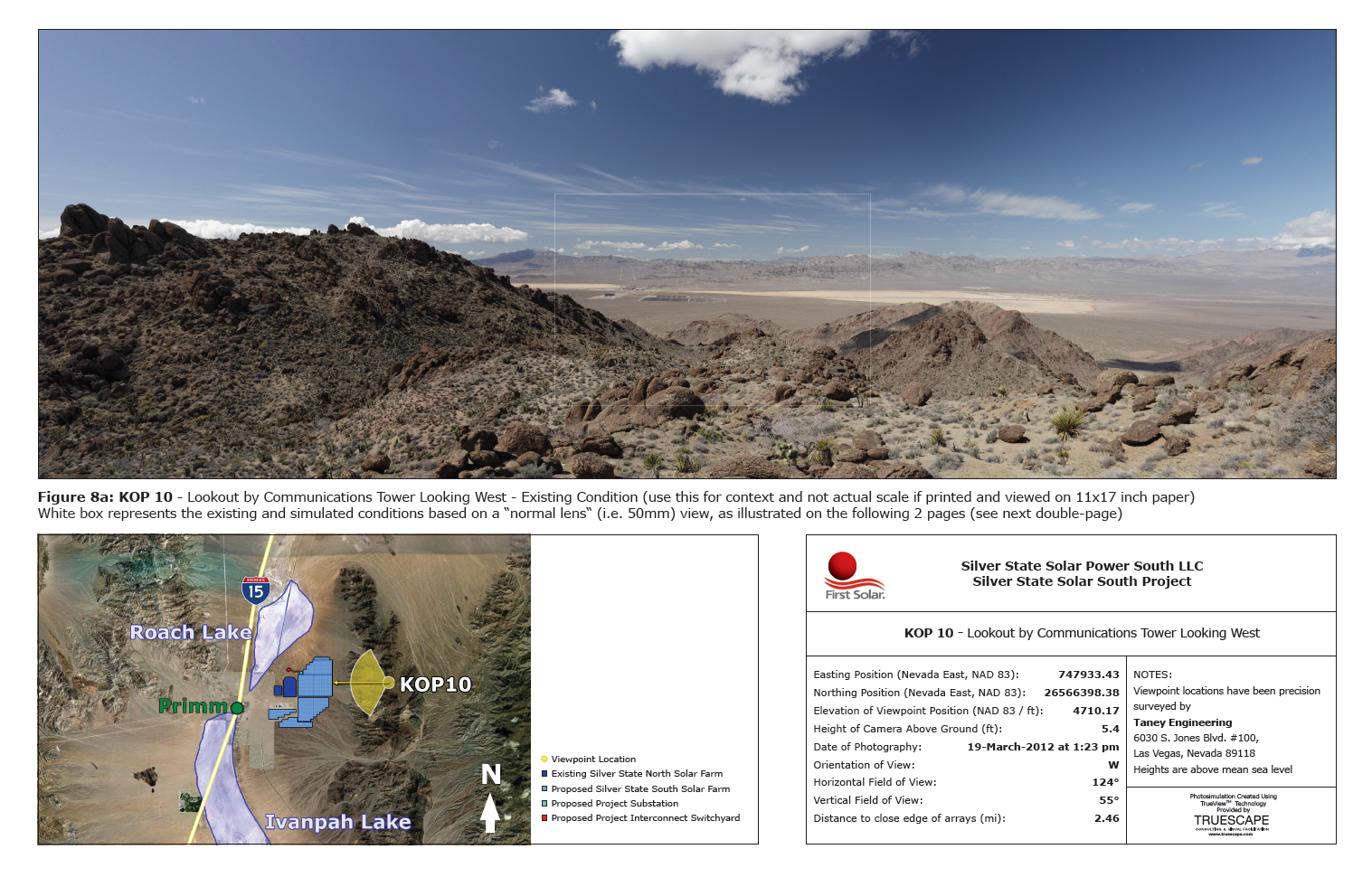 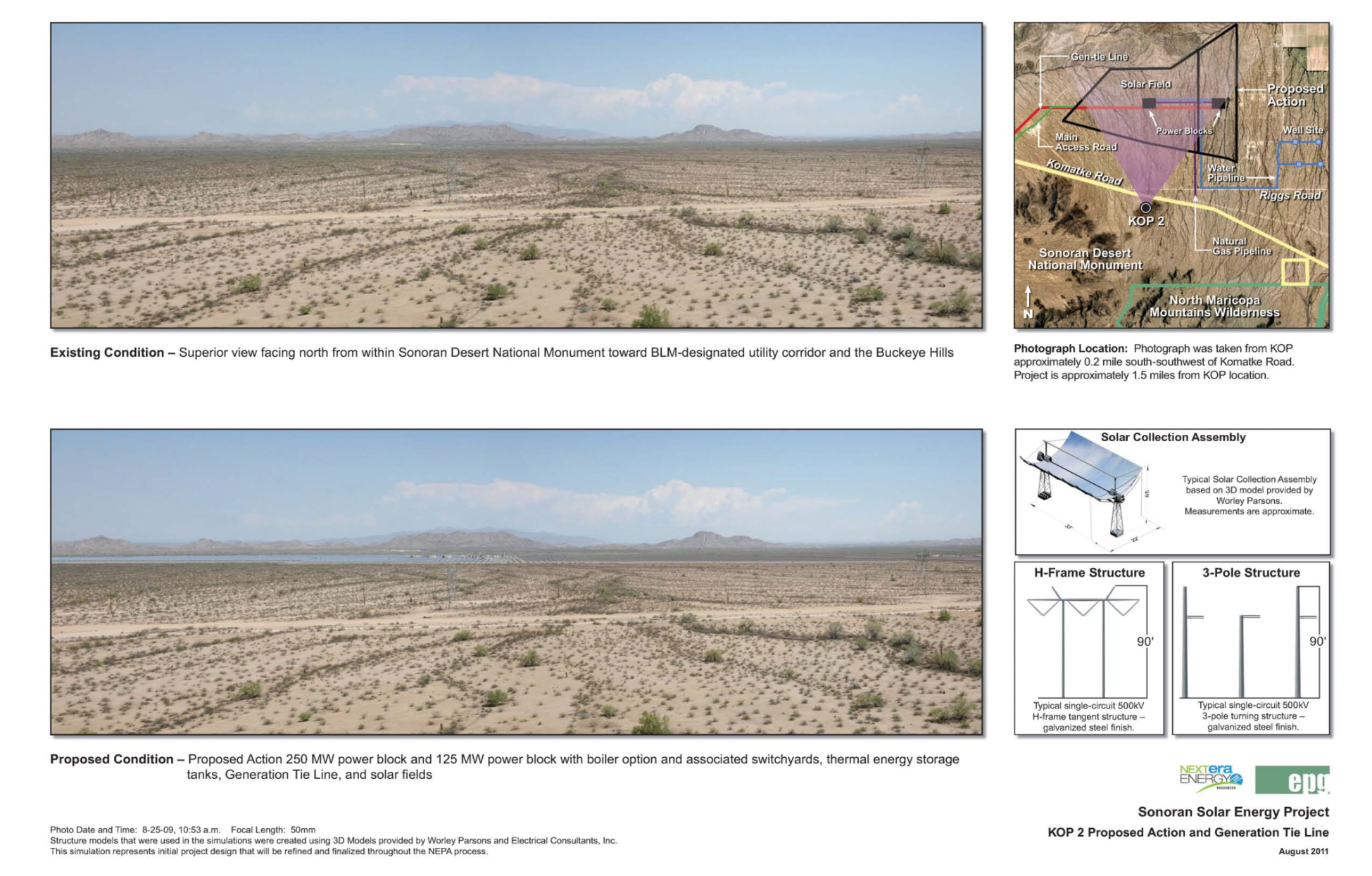 Existing Image
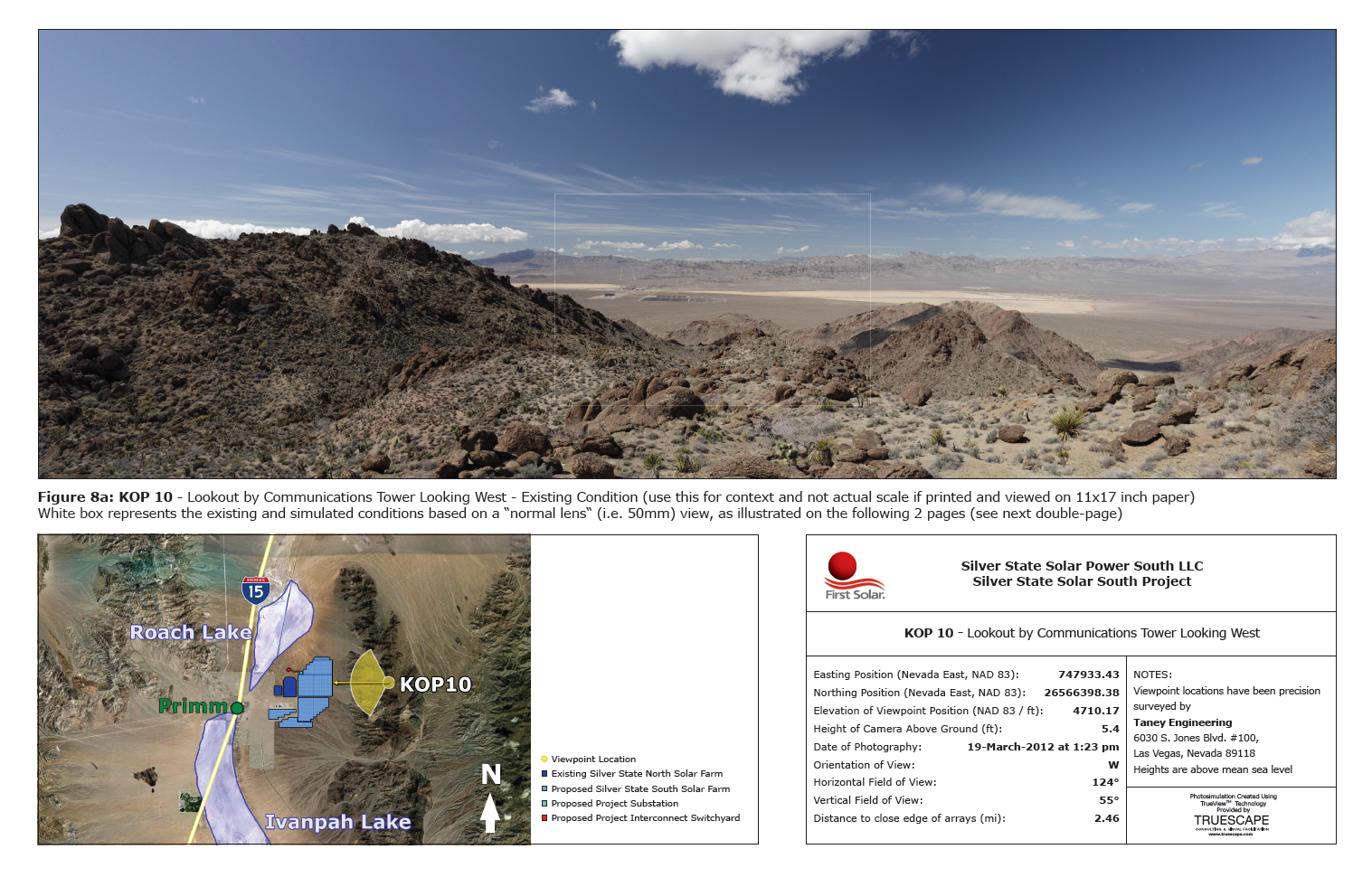 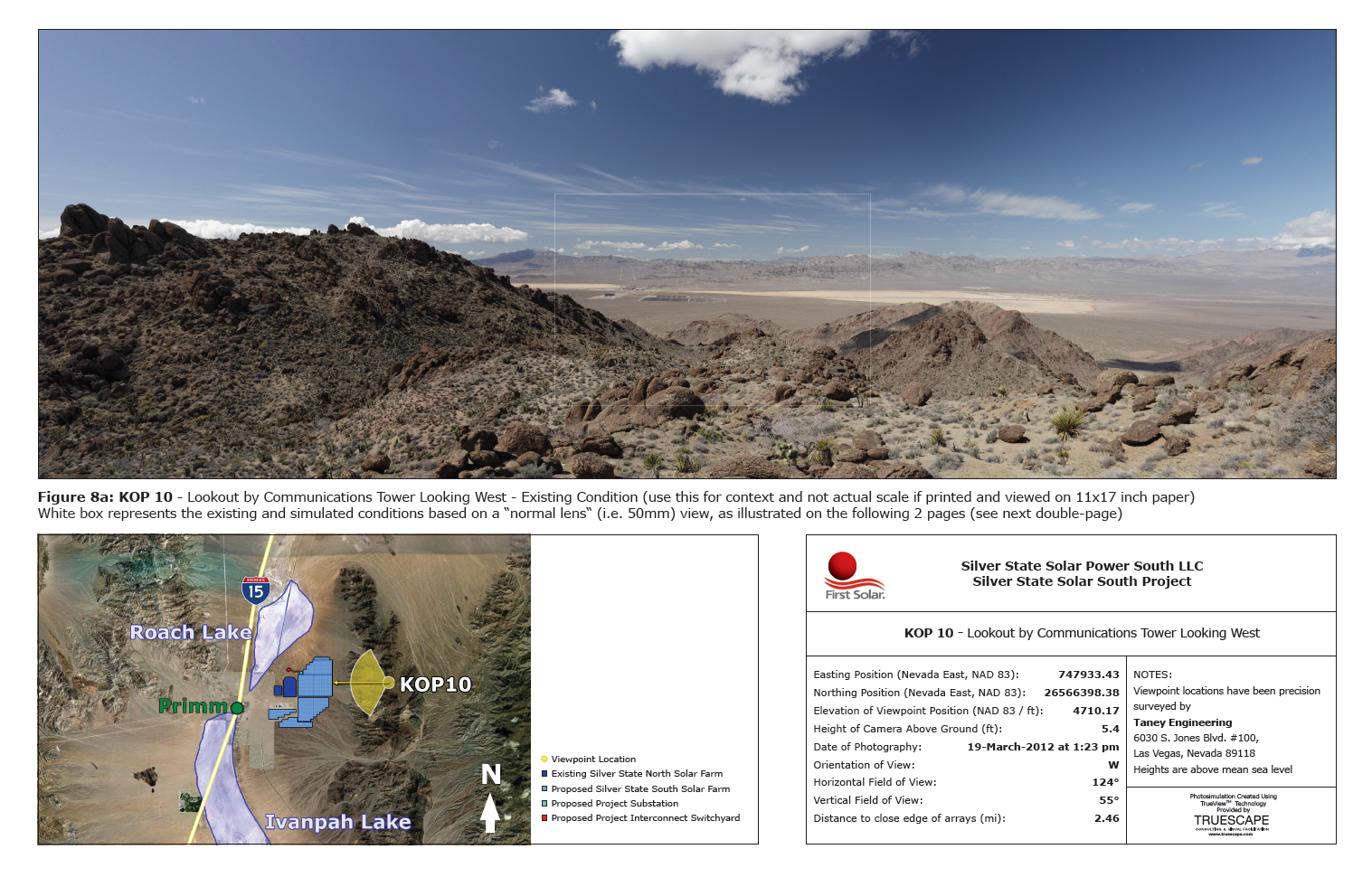 Visual Simulation
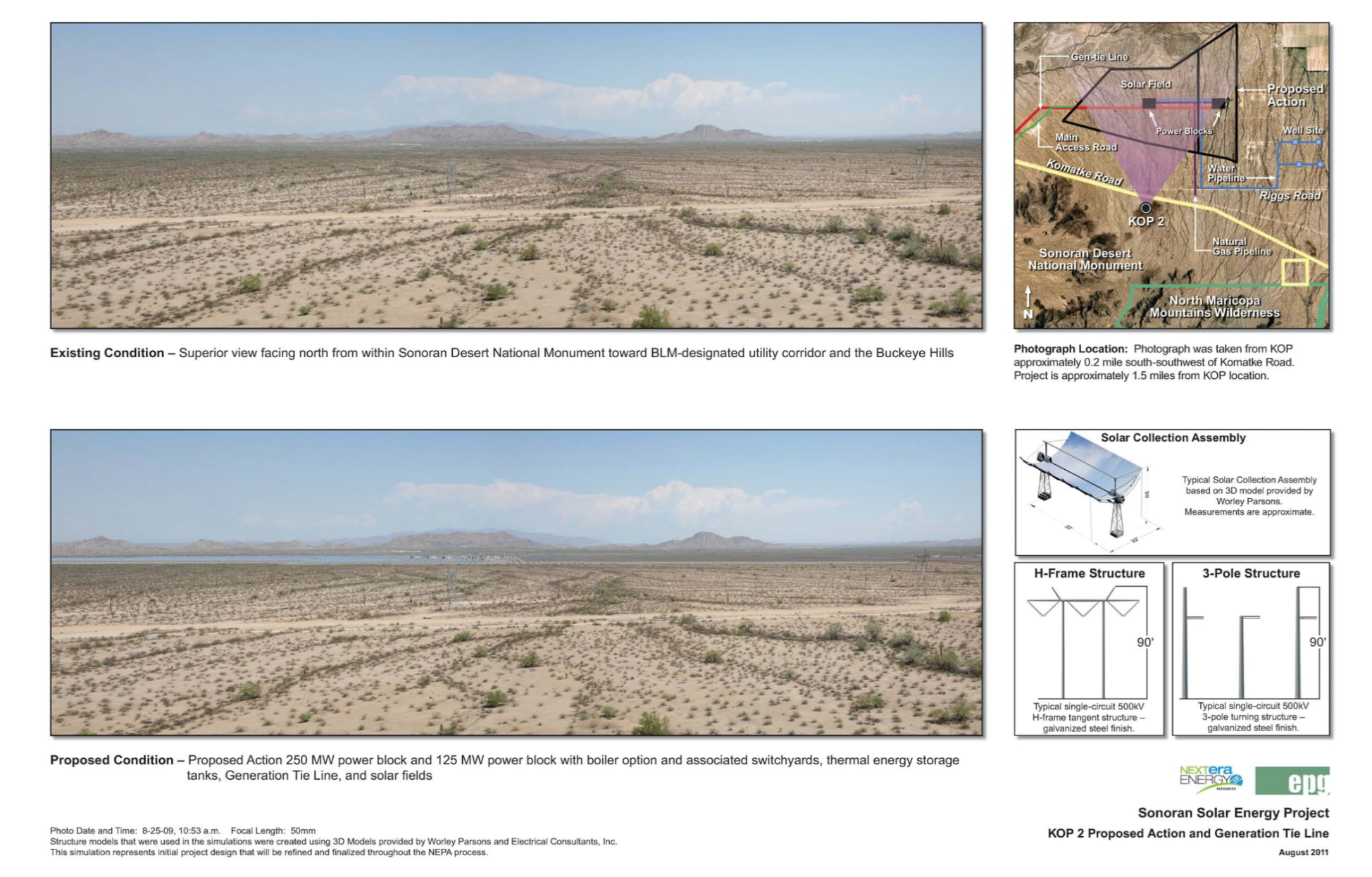 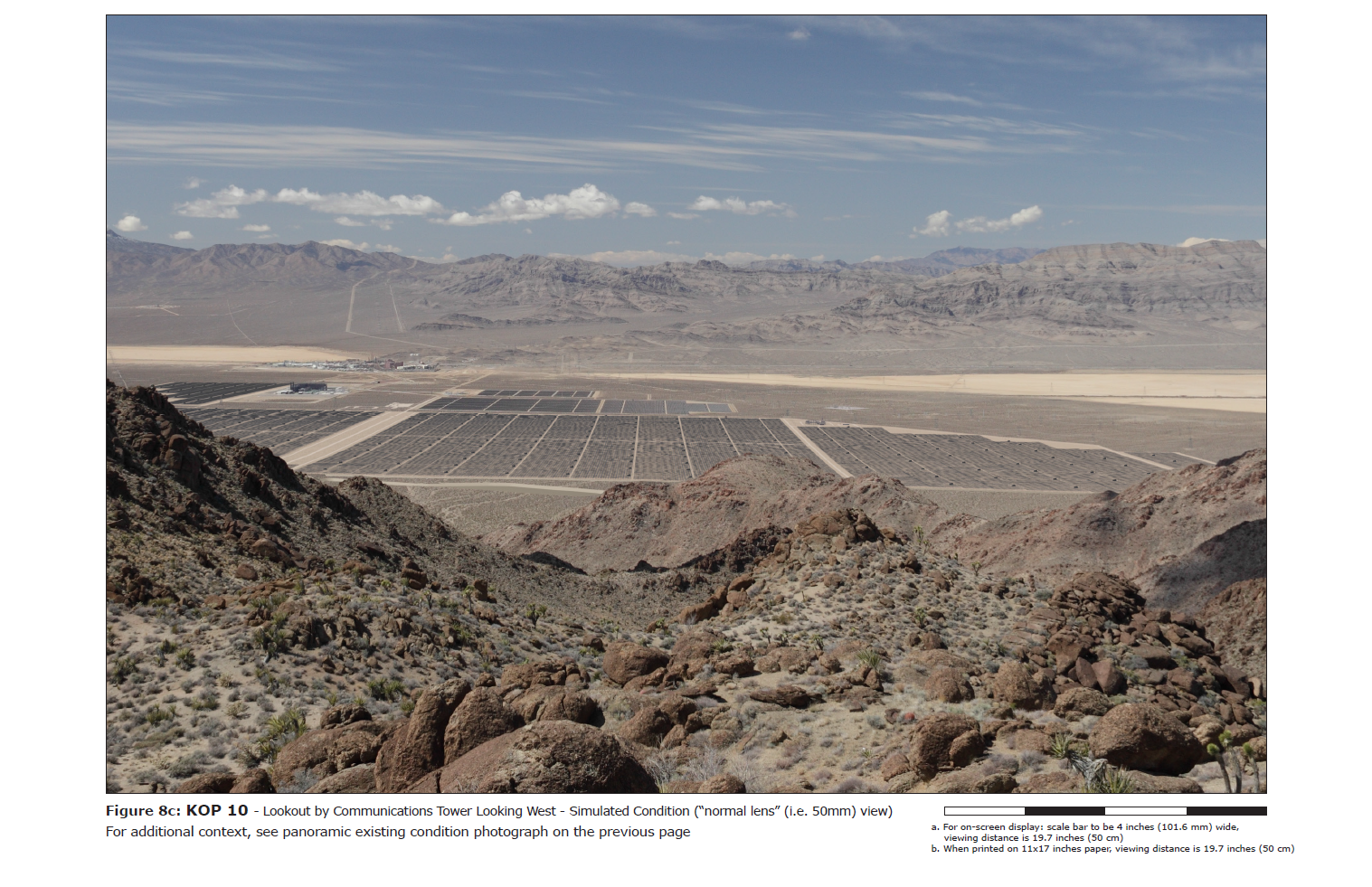 Conclusion
Takeaways…
Many different tools
Many different techniques
Understand end results
Client needs vs. cost vs. time
Scale
Context
Bottom line…
Utilizing visual simulation technology is a powerful tool to aid in BLM analysis and decision-making process

As technology continues to advance, we need to collaborate with agency staff and contractors to continue to improve the visual simulations that are produced for BLM projects